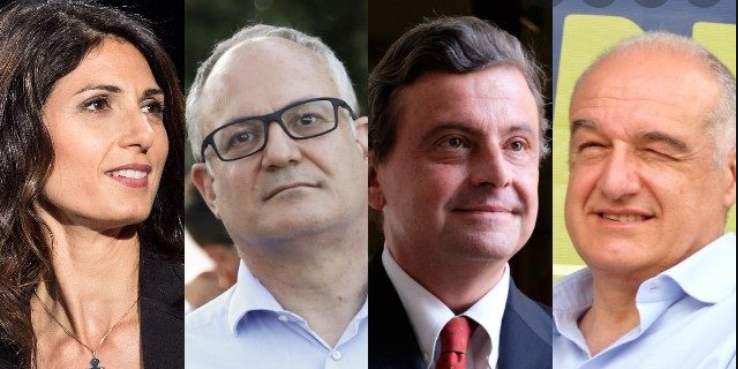 L’effetto della trasparenza politica sul voto: un esperimento per le elezioni comunali di Roma 2021
Giampaolo Garzarelli
Emma Galli
Gabriele Pinto

Dipartimento di Scienze Sociali ed Economiche
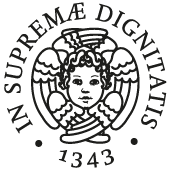 Università di Pisa
«Tangentopoli, 30 anni dopo»
18 febbraio 2022
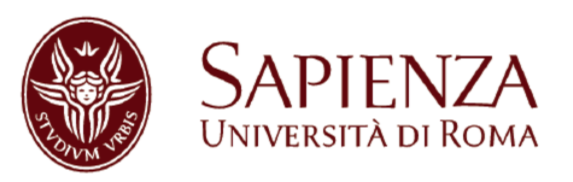 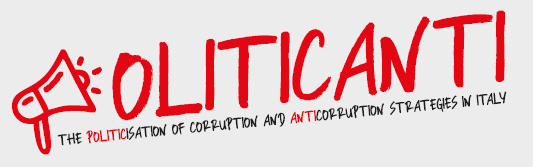 L’esperimento
Periodo:
Elezioni comunali roma 2021
Strumenti e metodo:
Esperimento con indagine campionaria
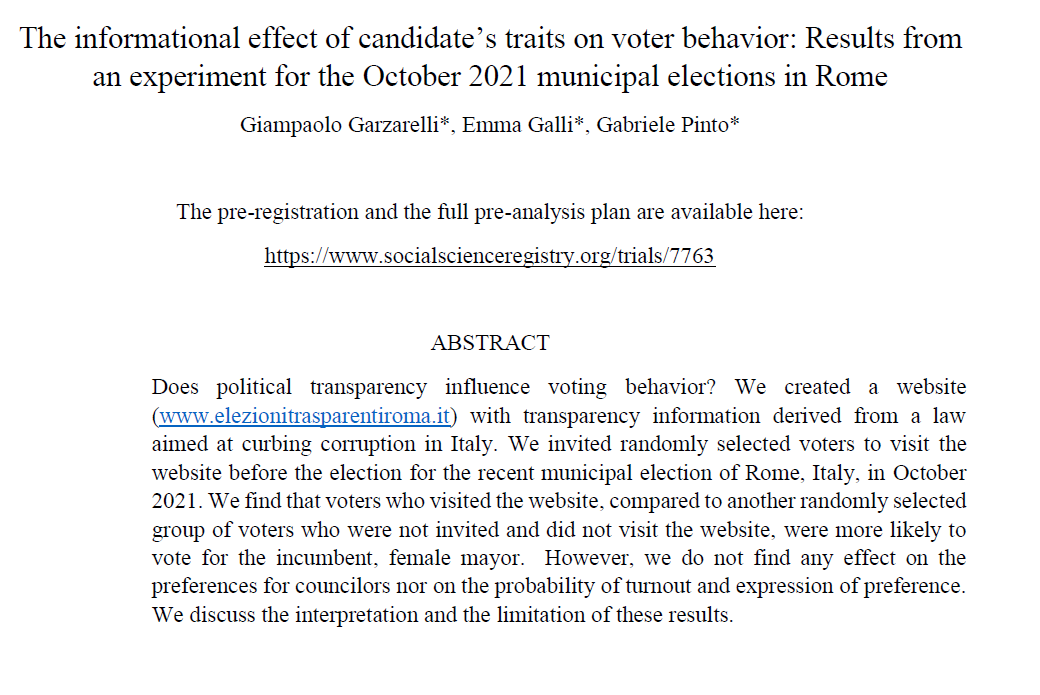 RISULTATI PRELIMINARI*
3 tipologie di TRASPARENZA
POLITICI & ORGANIZZAZIONI POLITICHE
FUNZIONARI ed ENTI PUBBLICI
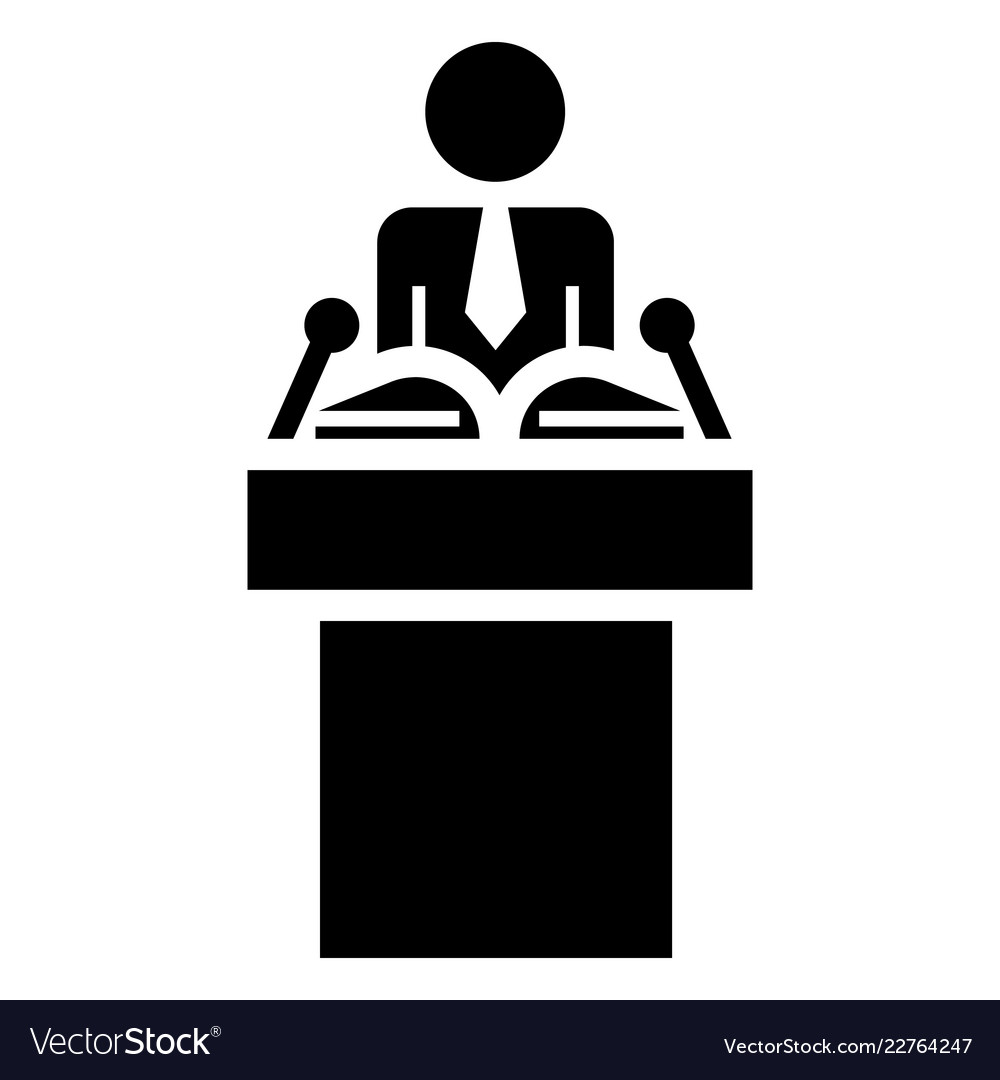 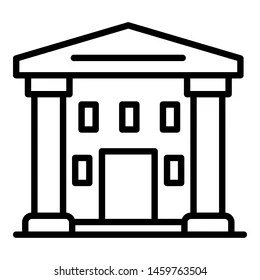 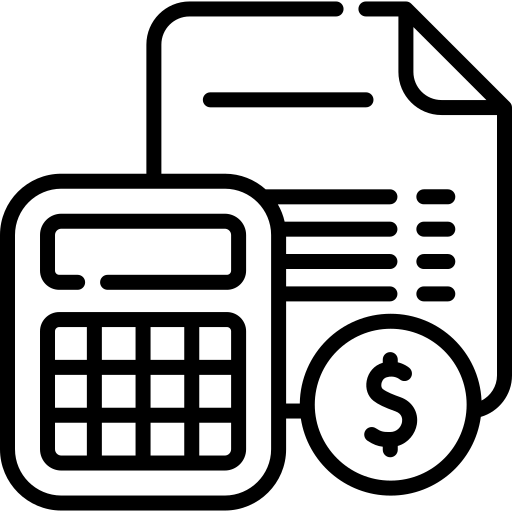 Trasparenza Amministrativa
Trasparenza Finanziaria
Trasparenza Politica
Freedom Of Information Act (FOIA)
Accesso agli atti
“Amministrazione trasparente”
Pubblicità dei concorsi e gare d’appalto
etc…
Budget Trasparente (es: OpenBdap, ItaliaDomani…etc)
Bilancio degli enti
Ufficio Parlamentare di Bilancio
etc…
Finanziamento dei partiti (lobbying etc..)
Organizzazione dei partiti (statuti, selezione dei candidate, bilanci..etc)
Valutazione delle politiche e dell’operato dei rappresentanti (presenze e votazioni in parlamento, etc…)
Pubblicazione dichiarazione dei redditi
Pubblicazione dei curriculum e dei certificati penali
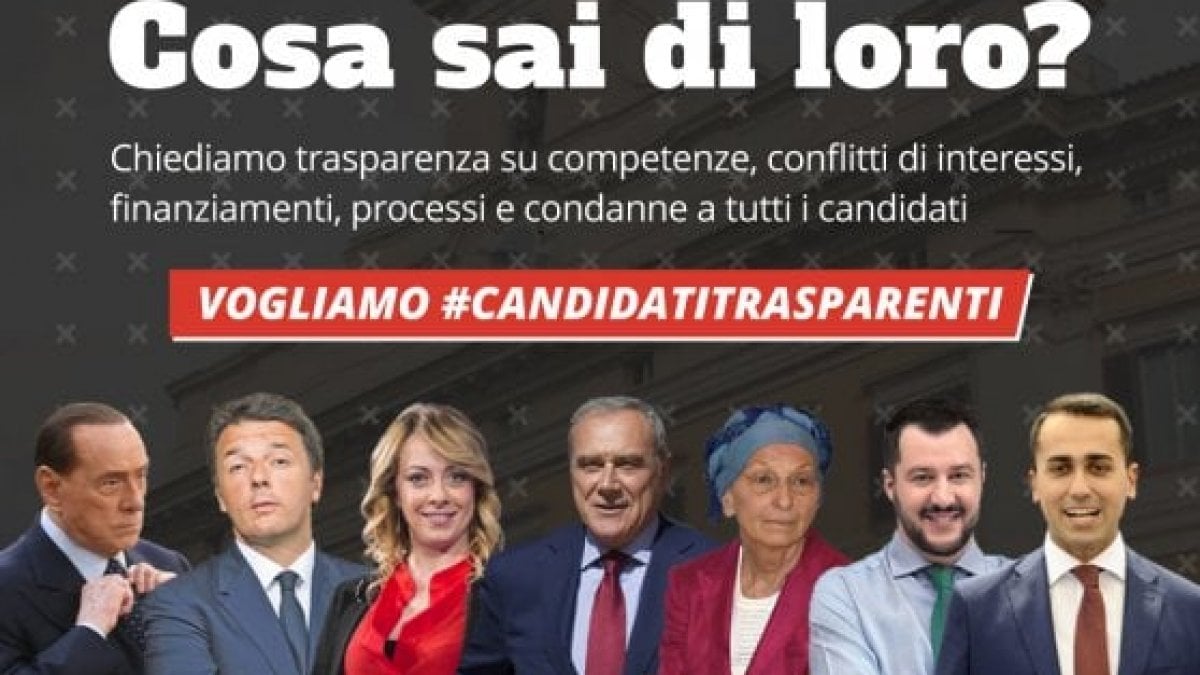 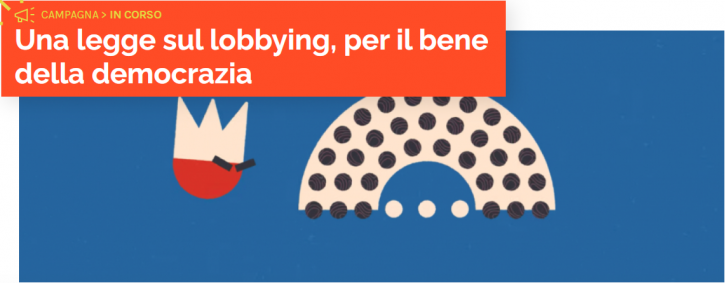 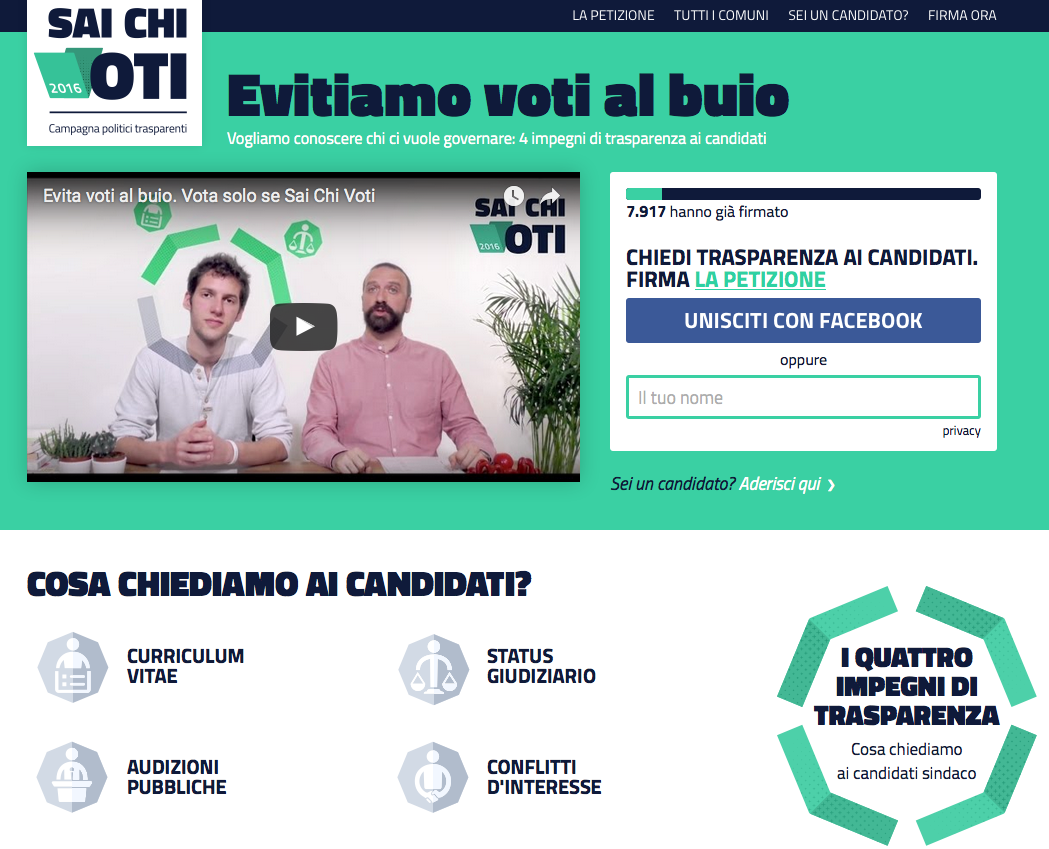 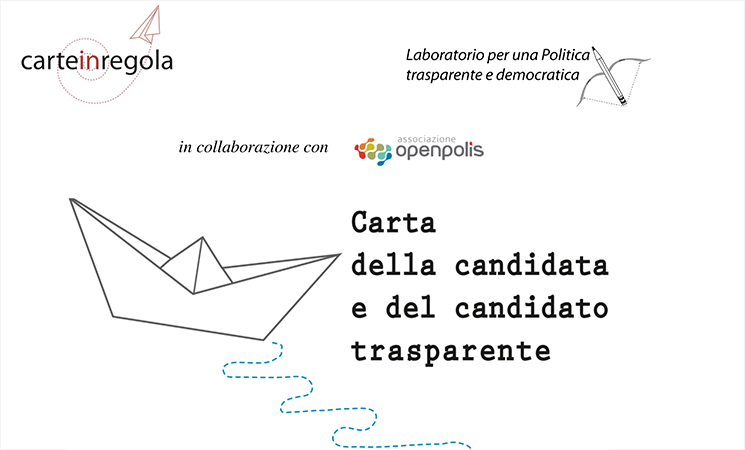 GLI INTERVENTI NORMATIVI
Legge spazzacorrotti , L. 9 gennaio 2019Misure per il contrasto dei reati contro la pubblica amministrazione, nonche' in materia di prescrizione del reato e in materia di trasparenza dei partiti e movimenti politici.
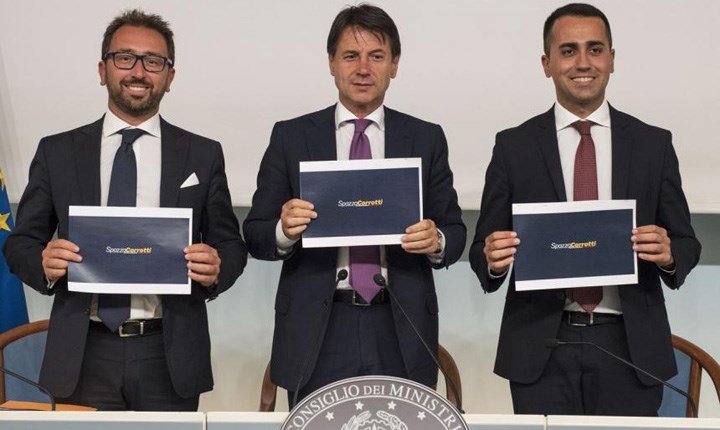 Norme contro la corruzione
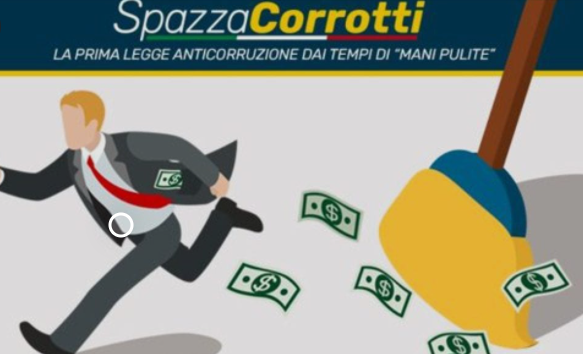 Norme per la trasparenza politica 
(per prevenire la corruzione?)
Pubblicazione di Curriculum e Certificati Penali di tutti i candidati
PubBlicazione dei curriculum vitae
Art.1 comma 14: Entro il quattordicesimo giorno  antecedente  la  data  delle
elezioni (….) i  partiti  e  i movimenti politici (….)hanno l'obbligo di pubblicare, nel proprio sito  internet  ovvero, per le liste di cui al citato primo periodo del comma  11,  nel  sito internet  del  partito  o  del  movimento  politico  (…) il curriculum  vitae  di  ciascun  candidato (…) e il relativo certificato del casellario giudiziale

Art.1 comma 15: Pubblicazione sul sito del ministero dell’interno o del comune/regione in cui si svolgono le elezioni
Da dove viene la domanda di Trasparenza Politica ?
Un MODELLO BANALE  DI POLITICAL ACCOUNTABILITY
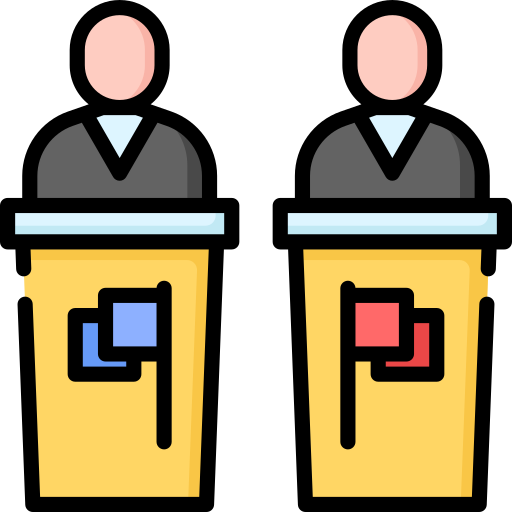 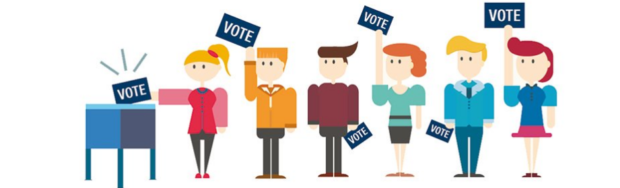 TRASPARENZA POLITICA
… delegano
POLITICI
Rieleggano i politici
ELETTORI
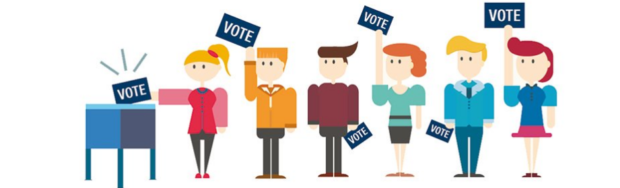 Le informazioni sulla qualità e tipologia di beni prodotti sono opache (poco trasparenti)
Valutano i risultati
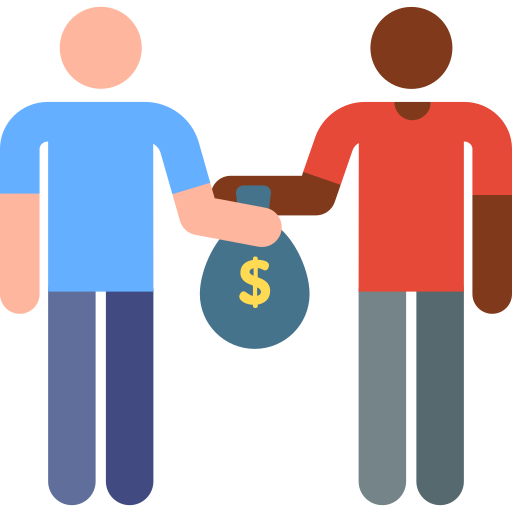 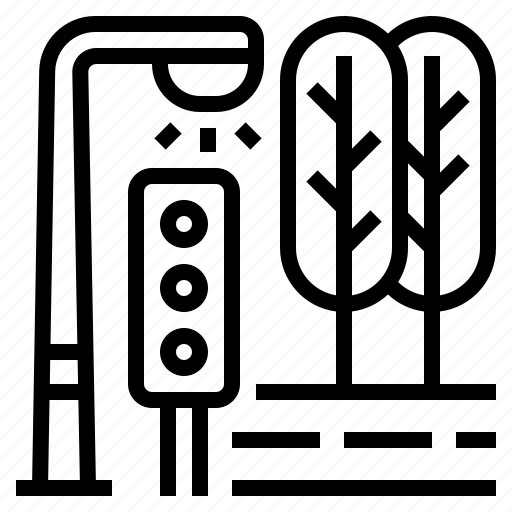 Non viene rieletto
Producono il vantaggio privato (corruzione)
Producono beni pubblici (policy, strade, legislazione, …etc)
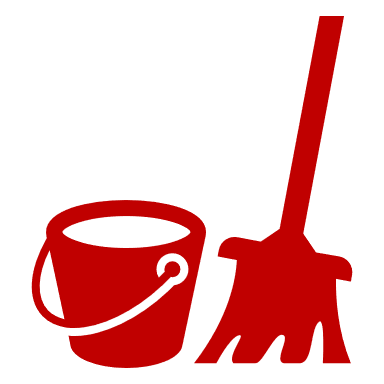 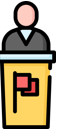 IL MECCANISMO
La condizione NECESSARIA (ma non SUFFICIENTE) è che la trasparenza abbia un impatto sulle scelte di voto.
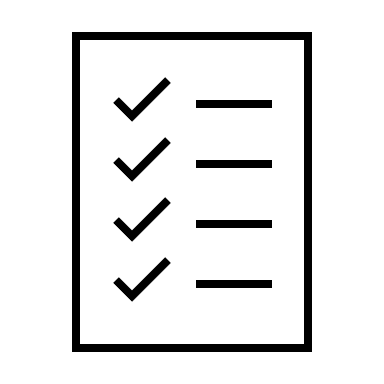 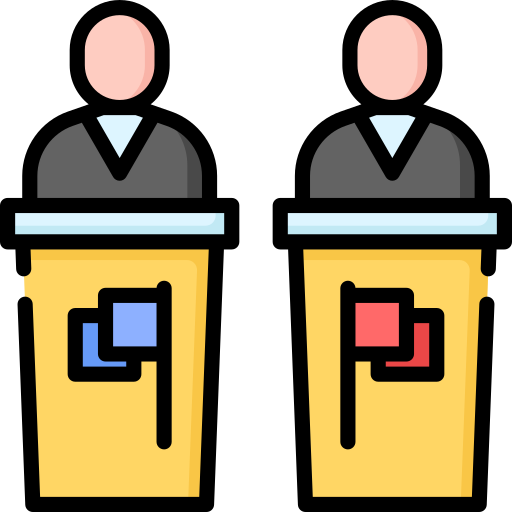 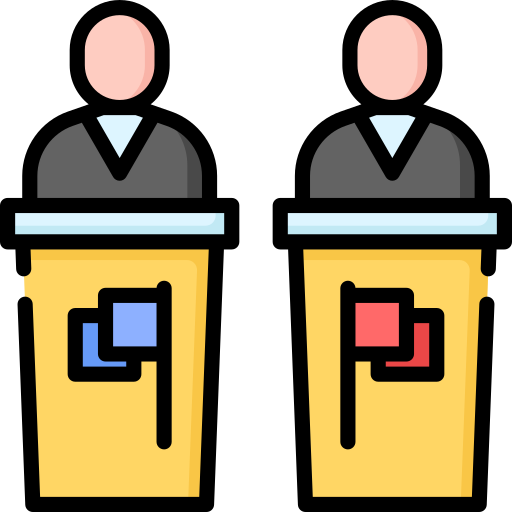 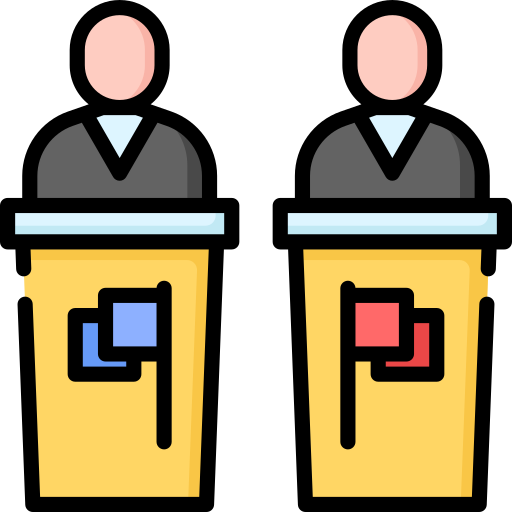 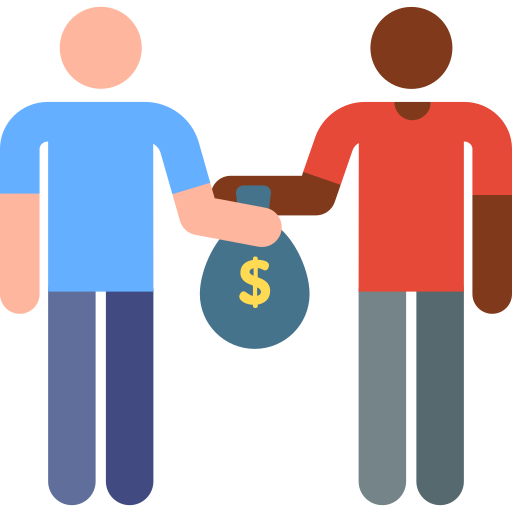 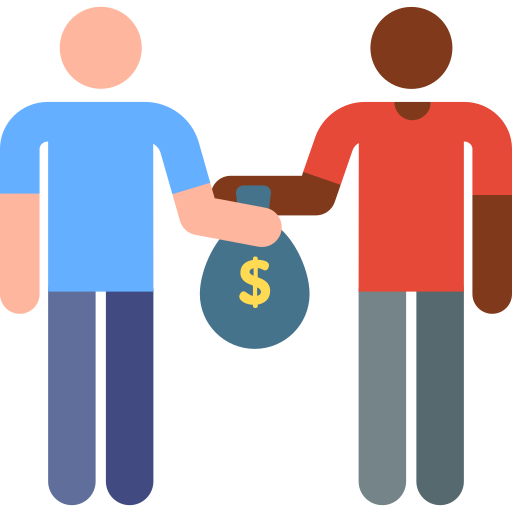 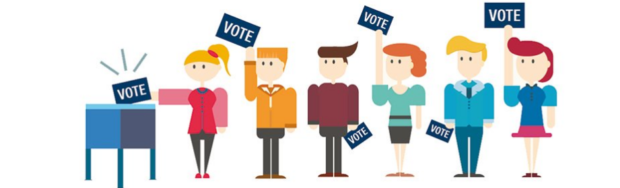 DOMANDA DI RICERCA
La trasparenza politica ha un effetto sulle scelte di voto?
LA LETTERATURA
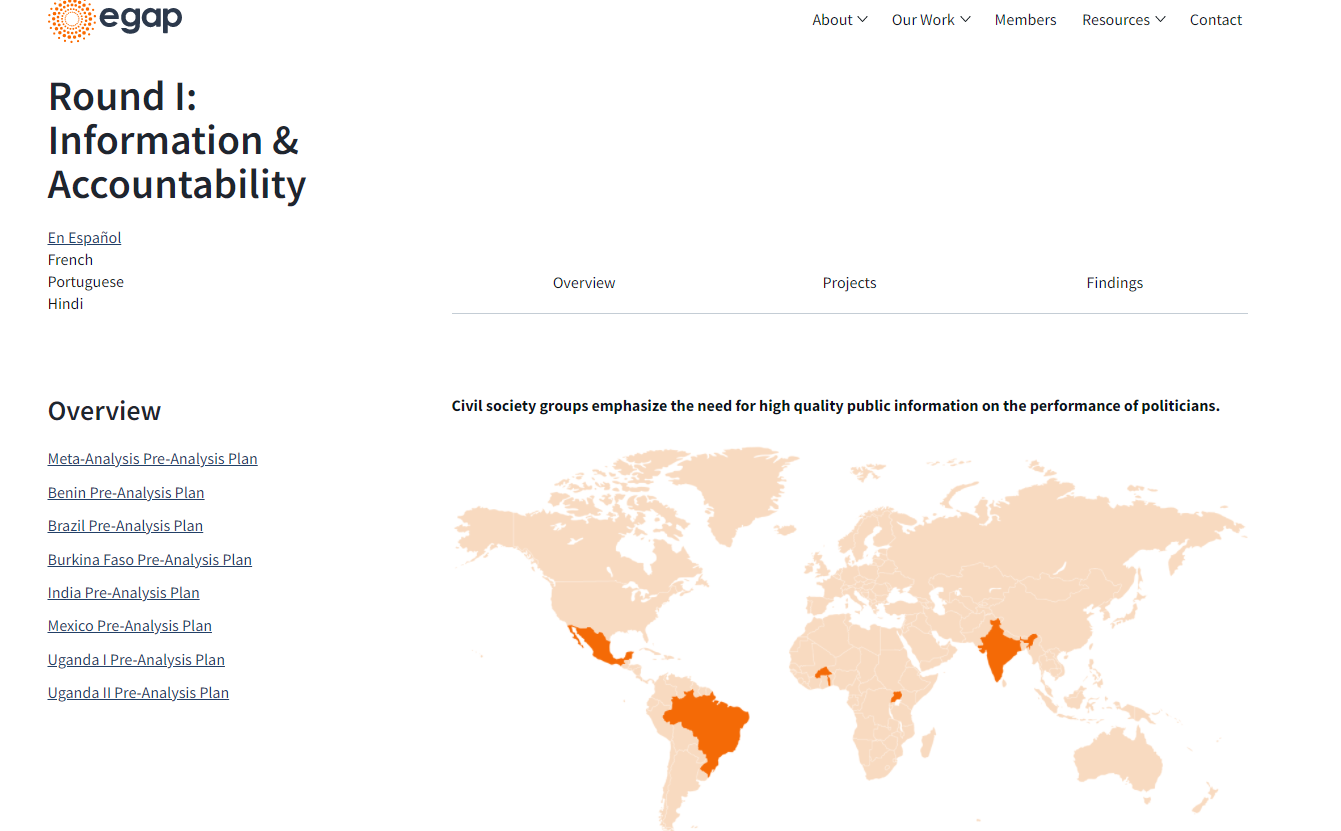 Risultati contrastanti (Effetti piccoli e prevalentemente nulli)
Metaketa Initiative 1 – Information and Accountability (8 esperimenti coordinati in vari paesi del mondo)
LIMITI DA COLMARE
Paesi in via di sviluppo
Informazione che riguarda la «performance» dei politici. Basata sul modello di «sanctioning» e «retrospective voting»
Inizative di trasparenza create «ad hoc» per gli esperimenti
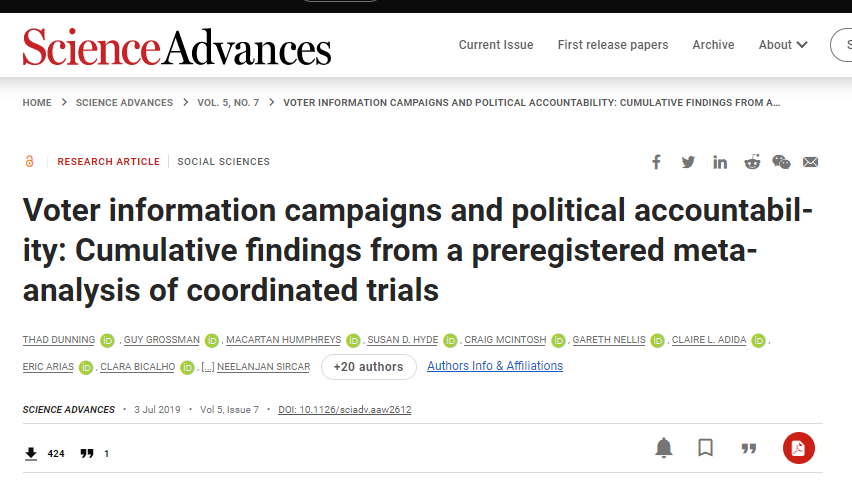 DOMANDA DI RICERCA
Le informazioni sui candidati (il sito internet)
La trasparenza politica ha un effetto sulle scelte di voto?
I candidati che hanno votato
Come facciamo a stimare l’effetto causale ?
ESPERIMENTO CON GRUPPO DI TRATTAMENTO e GRUPPO DI CONTROLLO!
Qualche giorno prima delle elezioni
ELEZIONI
Dopo le elezioni
Divisione del gruppo con assegnazione casuale
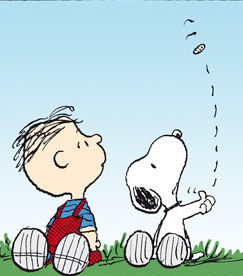 CAMPIONE DI ELETTORI
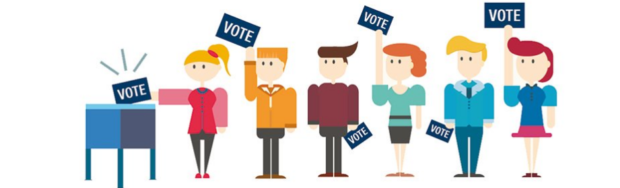 Gli abbiamo fatto visitare il sito
Chi avete votato ?
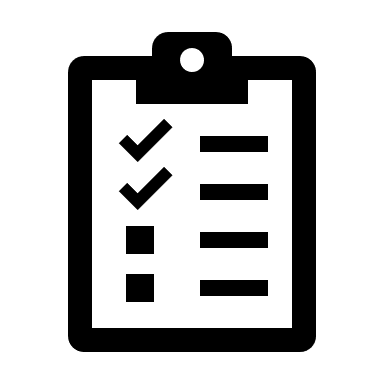 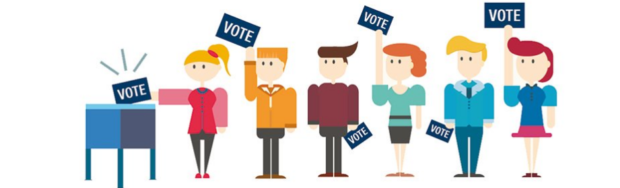 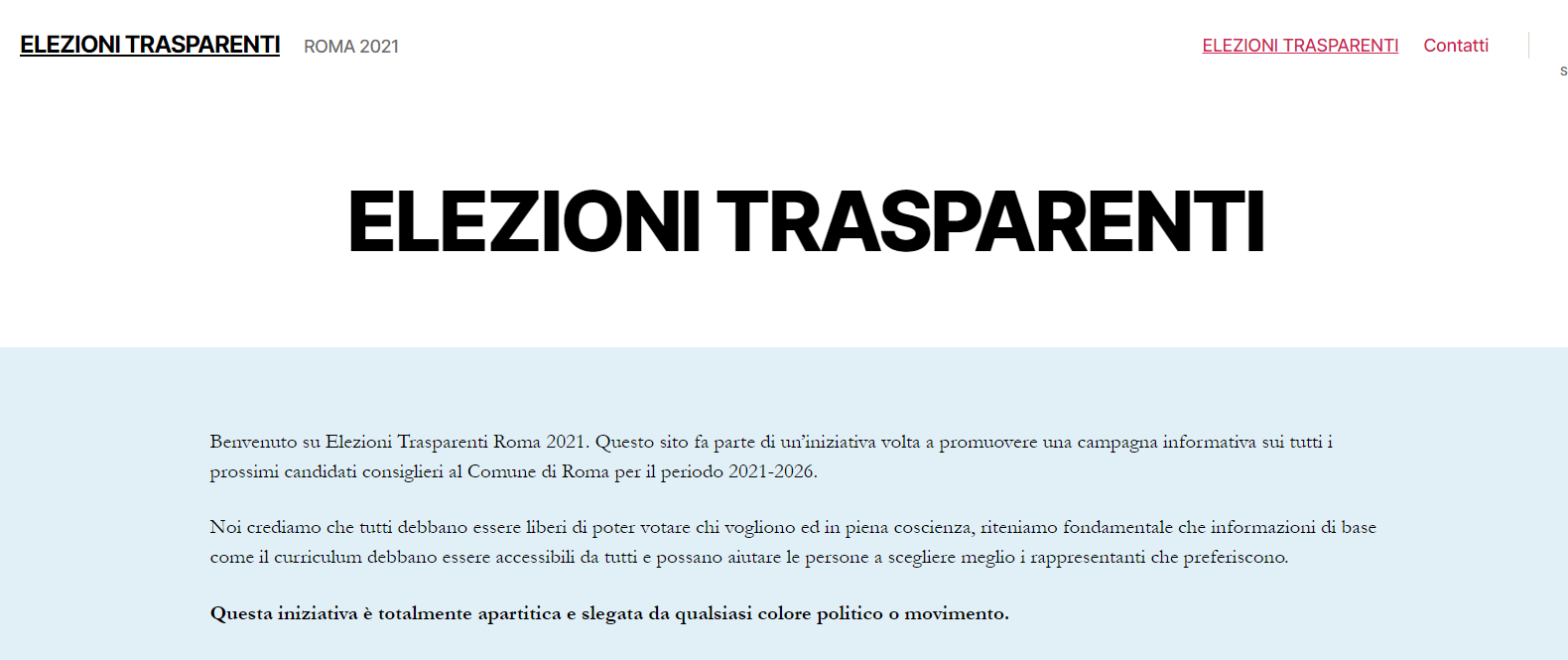 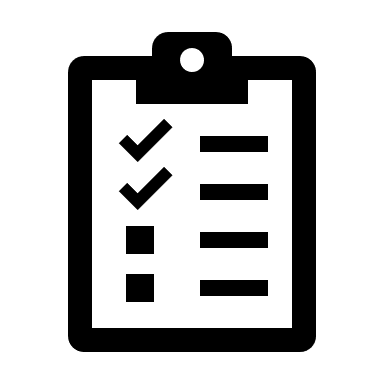 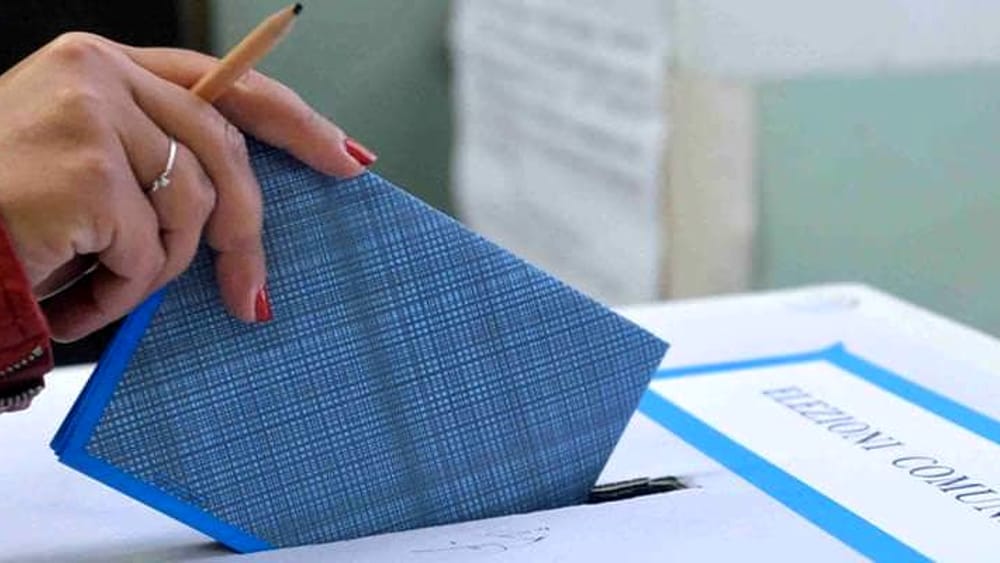 TRATTAMENTO
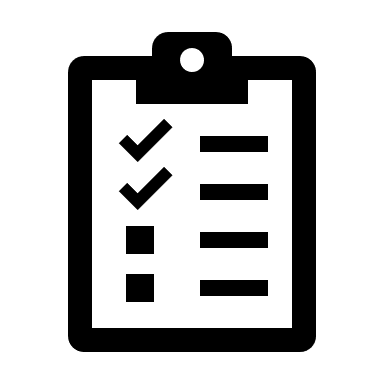 Compilano un questionario
CONTROLLO
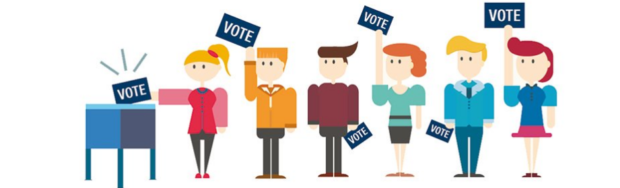 Il trattamento
NON gli facciamo visitare il sito internet
Gli facciamo visitare il sito internet
www.elezionitrasparentiroma.it
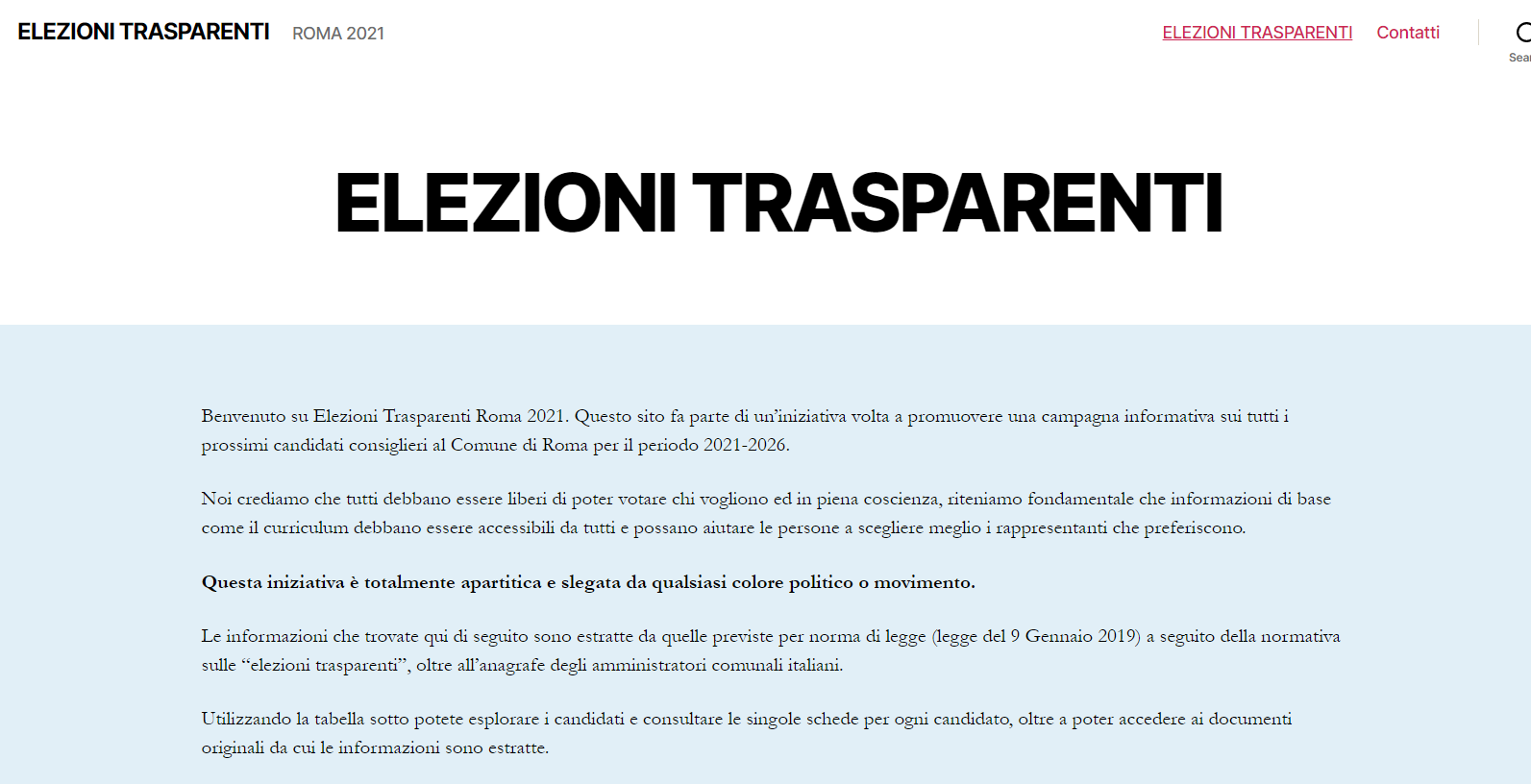 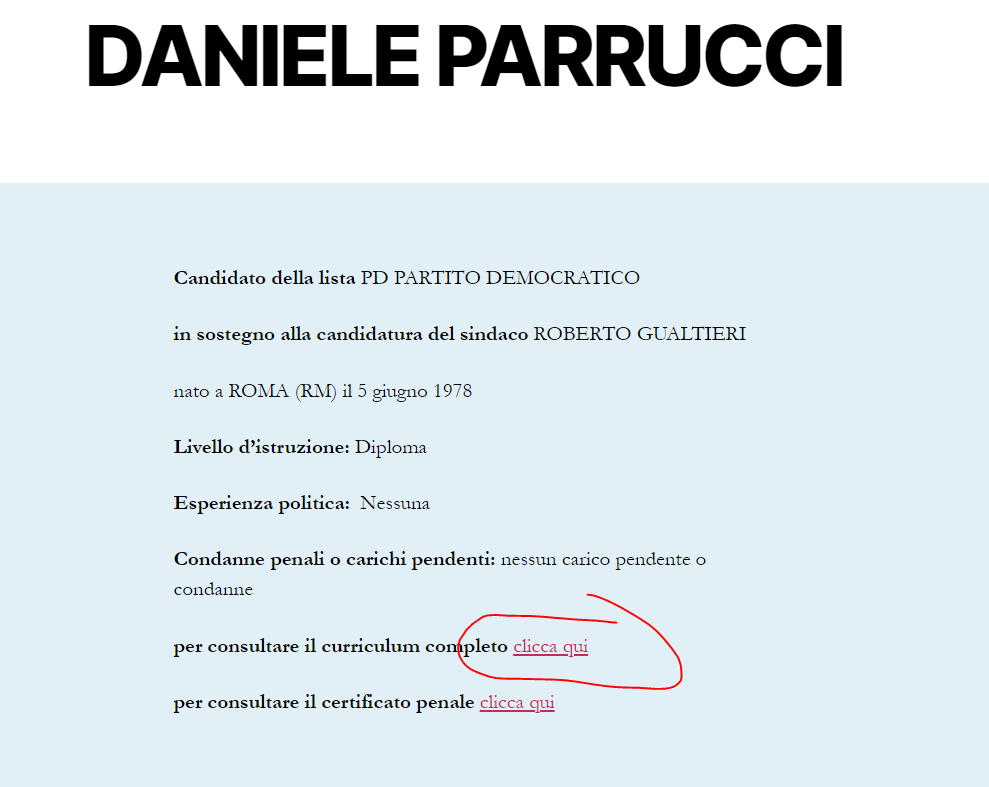 IL SITO INTERNET
Un sito web dove si possono consultare facilmente tutte le informazioni degli oltre 1400 candidati/e al comune di roma
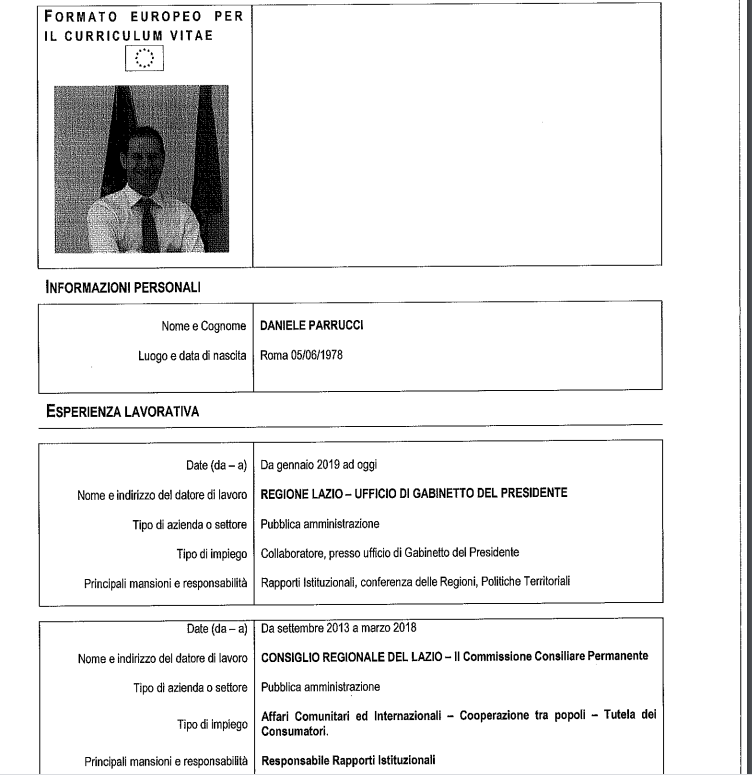 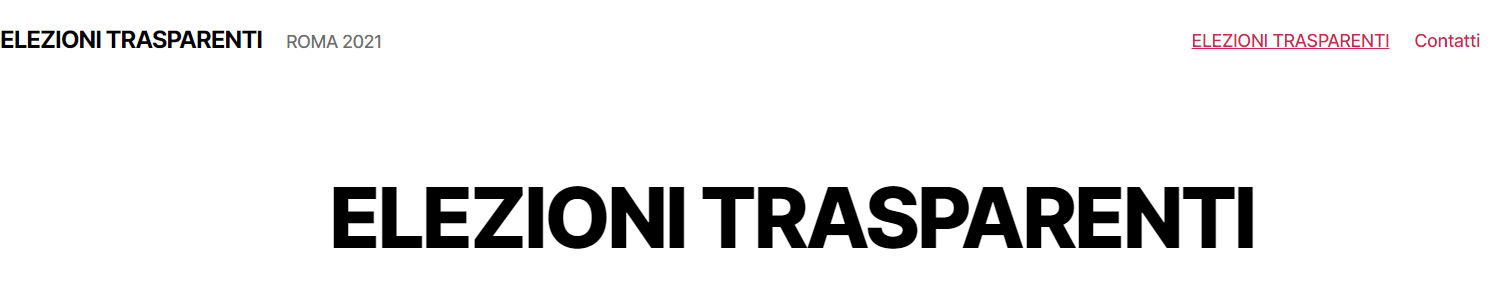 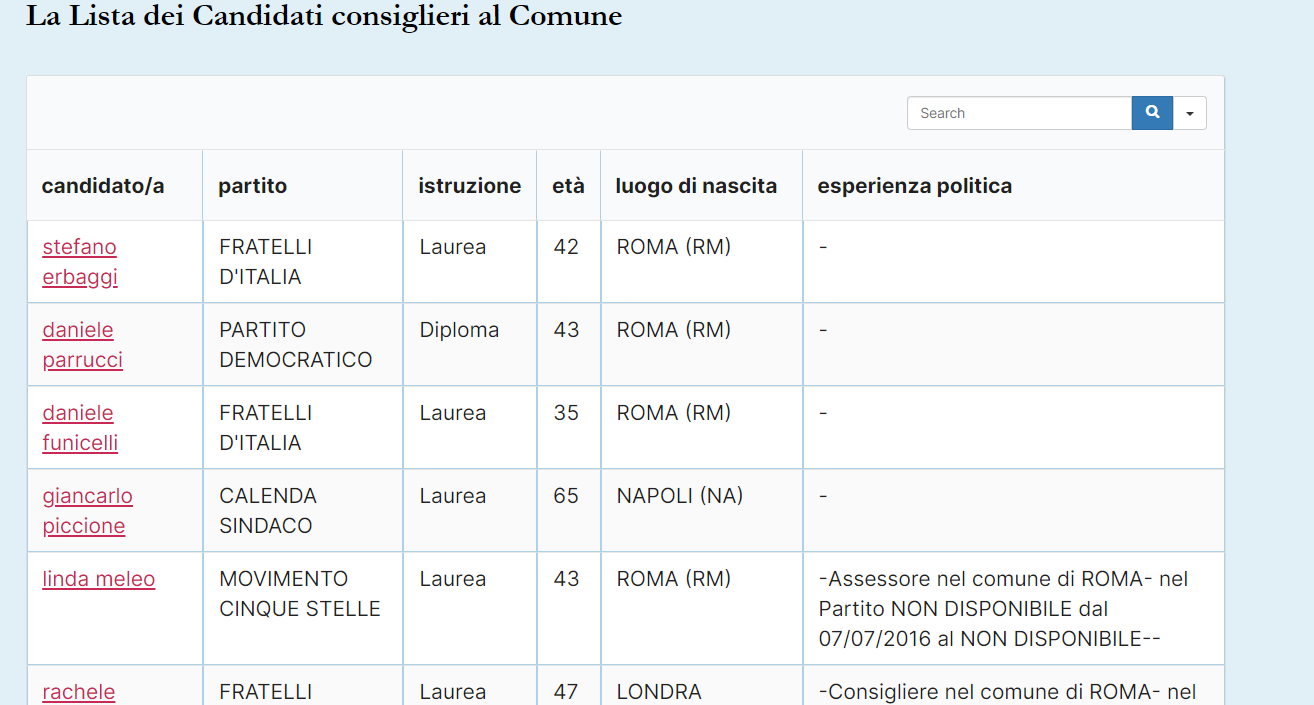 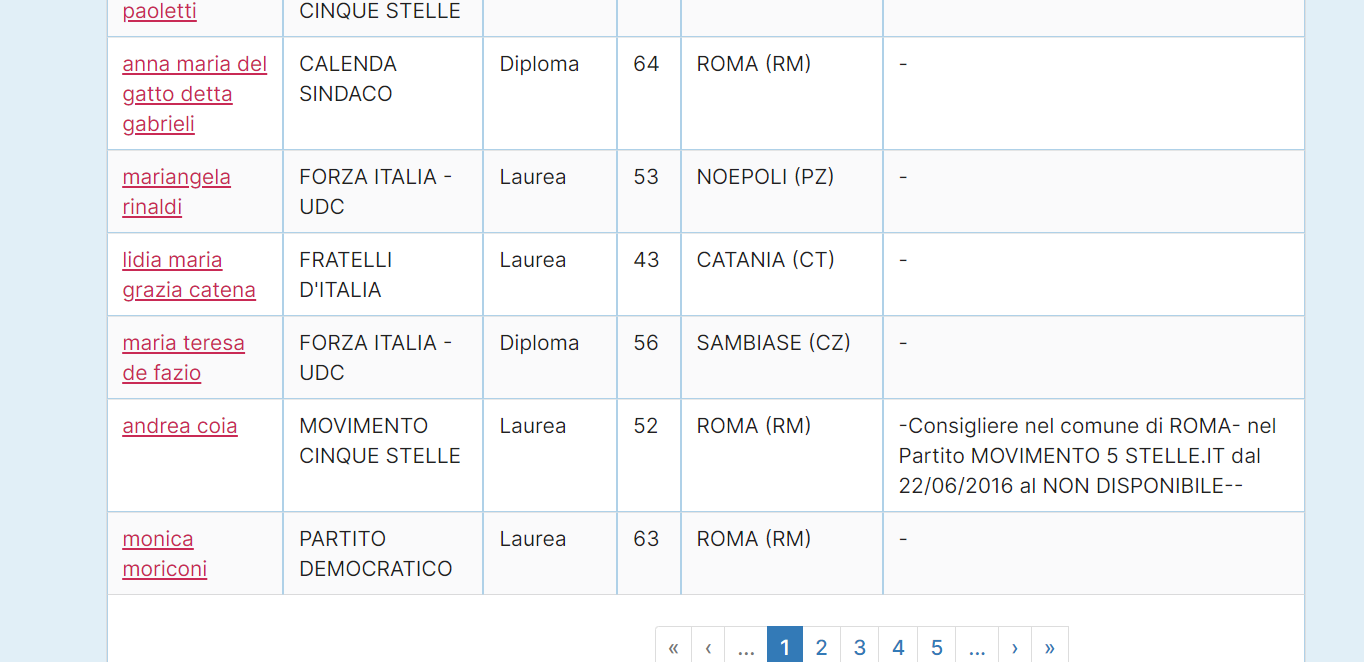 E poi ?
Abbiamo raccolto i dati e confrontato se il gruppo di trattamento (quelli a cui abbiamo fatto visitare il sito), hanno votato in modo diverso dal gruppo di controllo (quelli a cui NON abbiamo fatto visitare il sito).
RISULTATI
Quali aspetti del voto
Ipotesi pre-registrate prima dell’esperimento
Affluenza
Espressione di un voto di preferenza
Esperienza politica
Livello di istruzione
Maschi / Femmine
Risultati
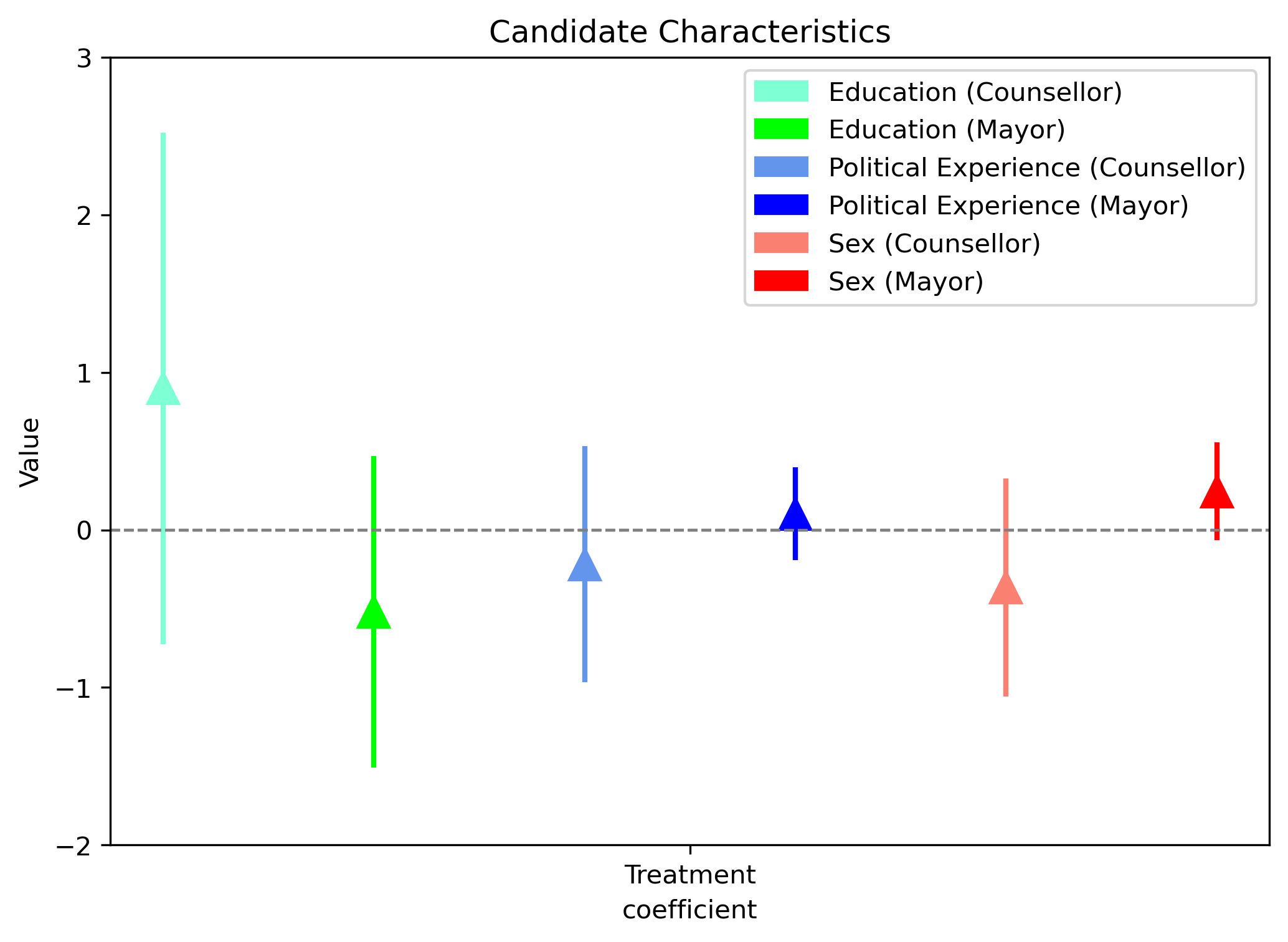 - Modello di regression Probabilistico (Logit)
- Confronto nelle medie
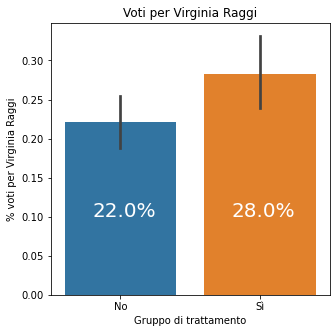 CONFRONTO TRA LE MEDIE
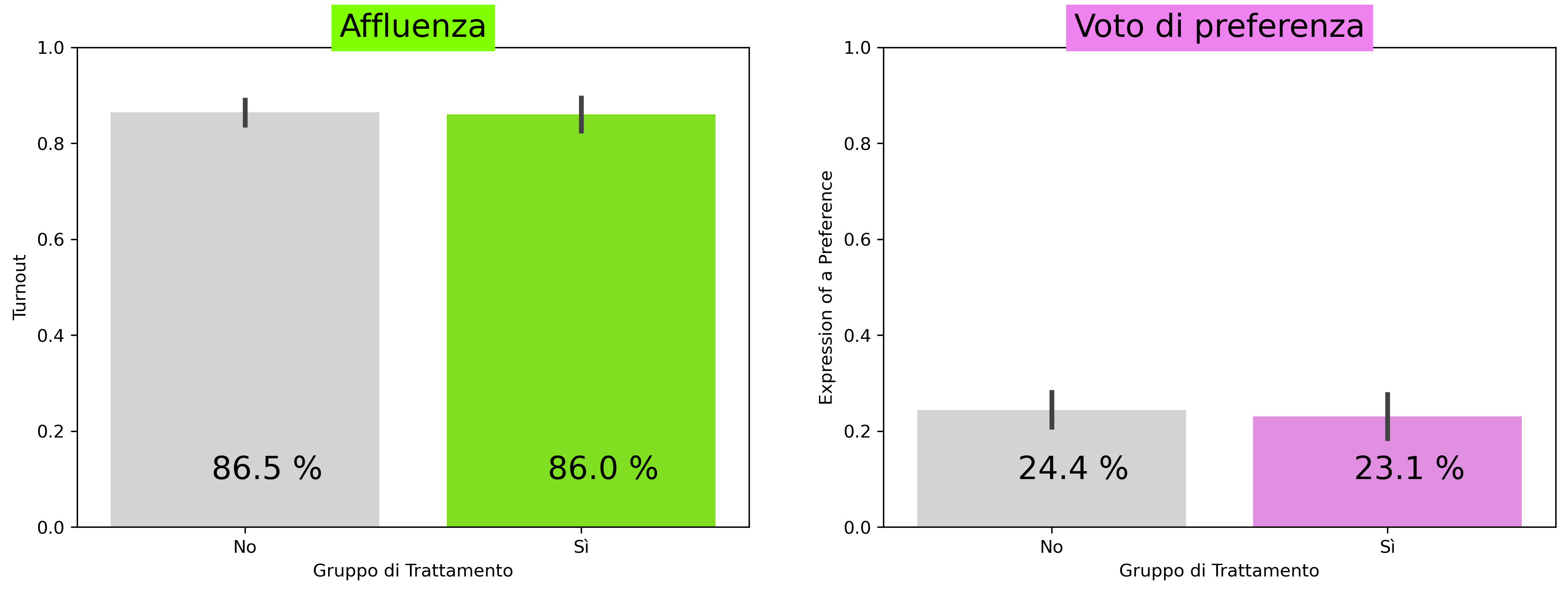 Voti per candidate Femmine
Voti per candidati/e con laurea
Voti per candidati/e esperti
SINDACO
Effetto positivo!
CONSIGLIERE
Voti per candidate Femmine
INCLUSA VIRGINIA RAGGI
ESCLUSA VIRGINIA RAGGI
SINDACO
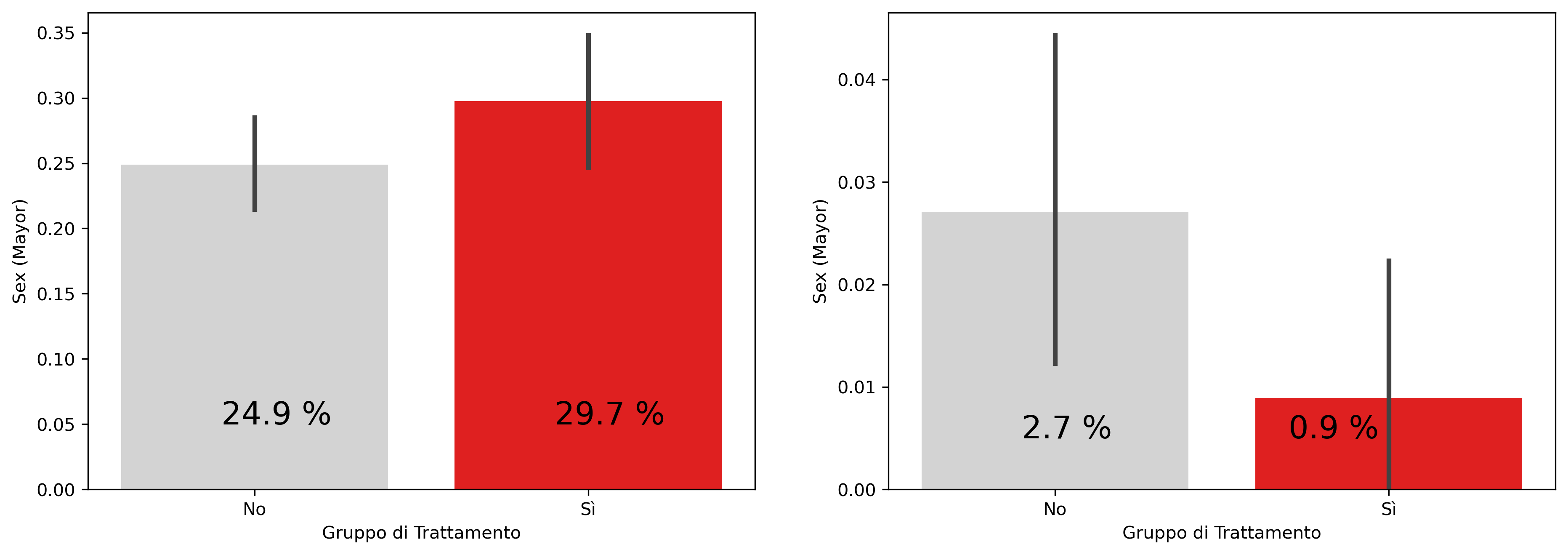 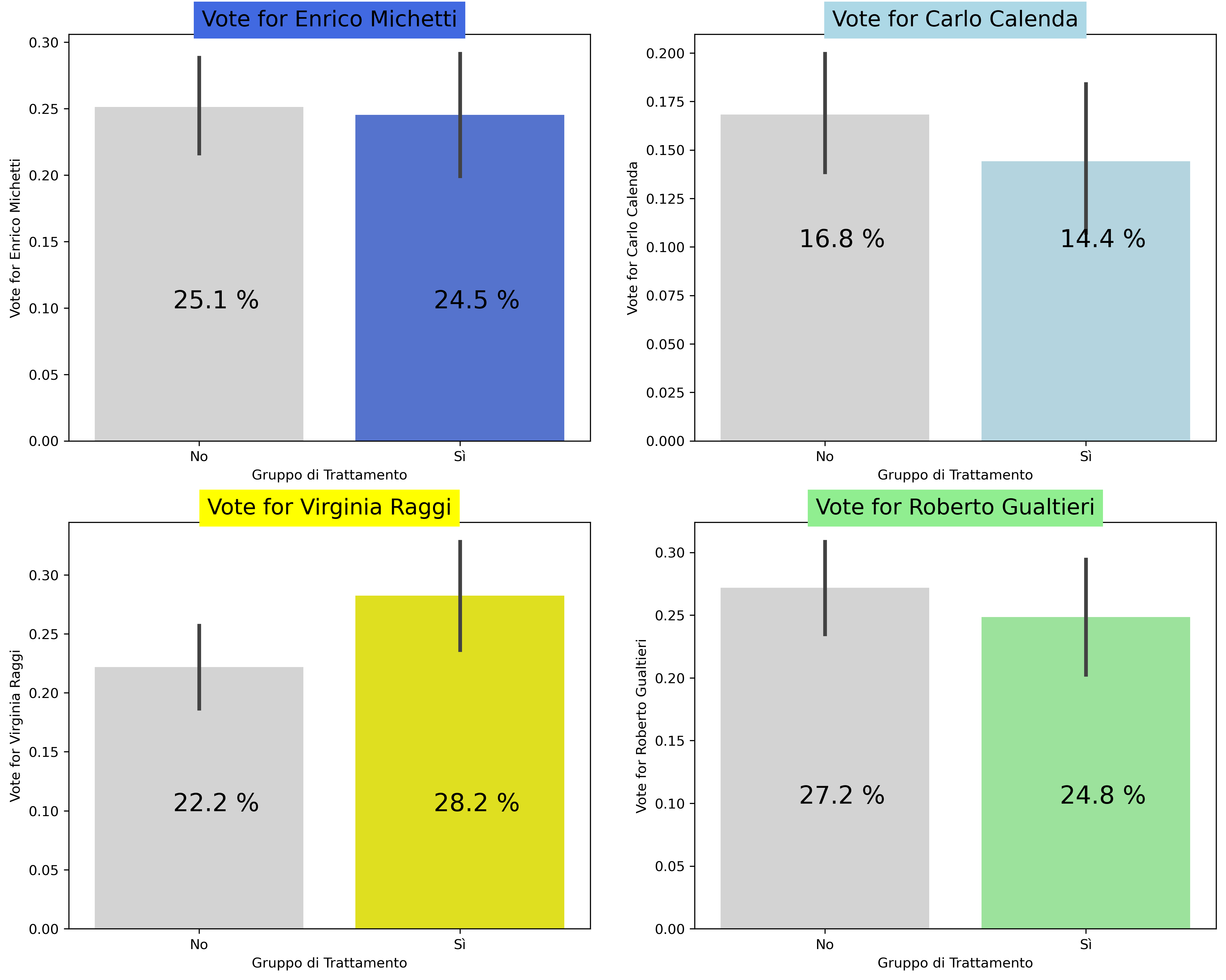 Sommario dei risultati
L’unico candidato femmina di rilievo era il candidato del m5s e anche il candidato in carica. Gli effetti non sono “separabili”.
Limiti interpretativi!
Sommario dei risultati
Come possiamo interpretare questi risultati ? 
- Politicizzazione della “trasparenza” (positional issue / credibility) ? 
- Virginia Raggi è percepita come un candidato meno corrotto ? (gender bias in corruption perception)
- altro ?
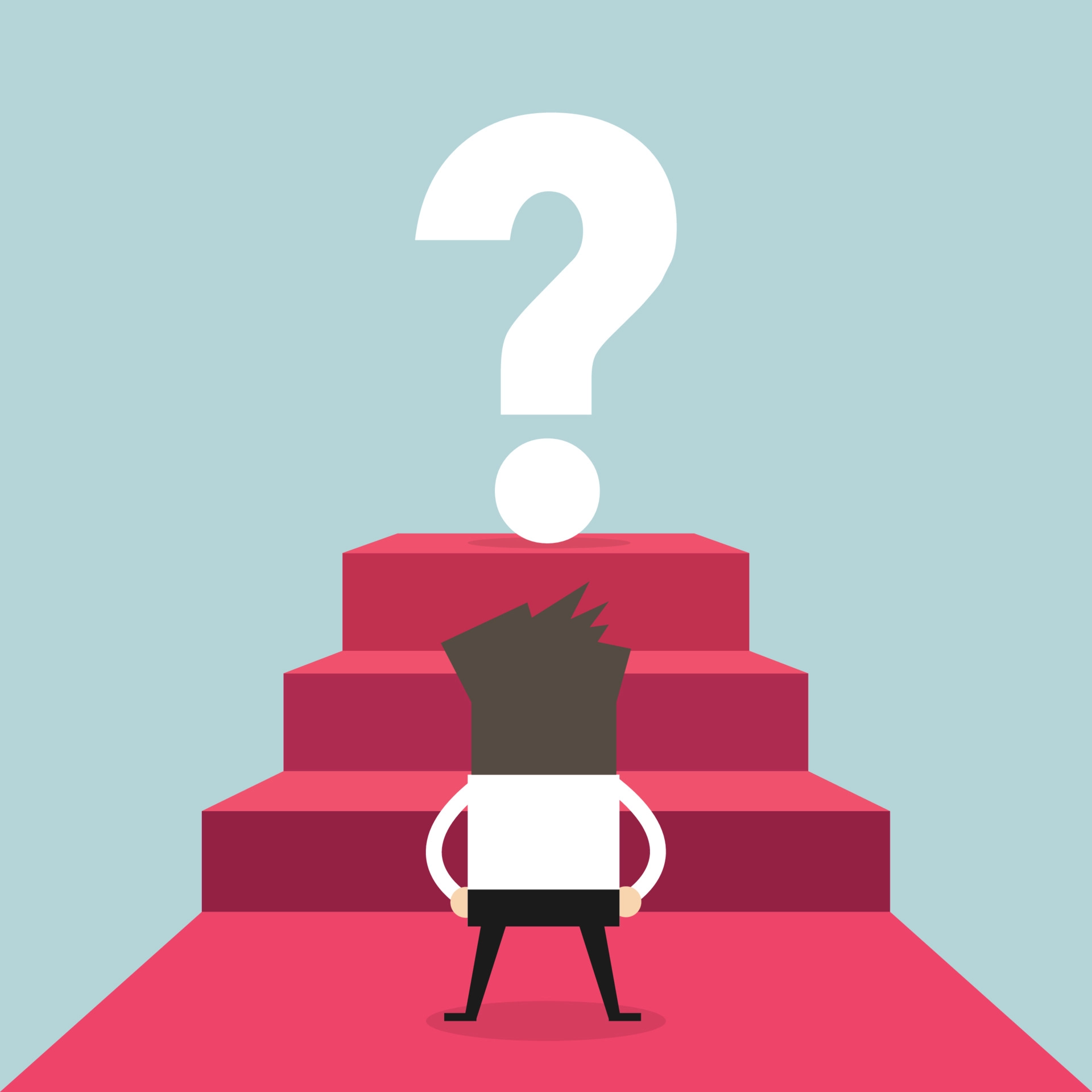 PUNTI DI FORZA
È il primo esperimento/studio che valuta l’impatto della trasparenza politica in Italia
RealisticoLa campagna (il sito internet dell’esperimento) ricalca campagne realmente implementate da associazioni della società civile che hanno utilizzato la trasparenza politica come strumento di influenza. Inoltre, utilizza le informazioni “trasparenti” così come richiesto da una legge in vigore (la spazzacorrotti)
Causalevalidità interna (design sperimentale)
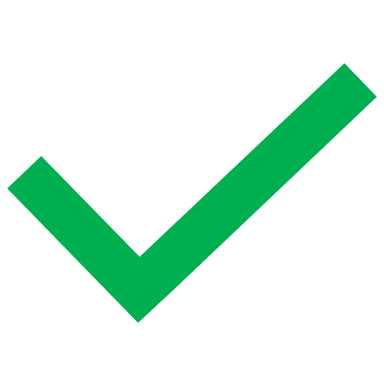 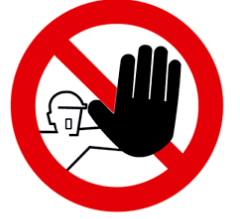 LIMITI
Rappresentitività del campione (validità esterna)
	sopra-rappresentazione in termini di utilizzo di internet e interesse 	alla 	politica (vedi affluenza). Anche se… la policy sembra essere 	disegnata proprio per loro (pubblicazione dei curriculum online). 	Soluzione tampone: pesi demografici/comportamentali.
Interpretazione dei risultati (effetti non separabili)
Potenza Statistica 	voti di preferenza sono fenomeni rari – campione relativamente 	piccolo – 1000 respondents (rischio errori di 	tipo 1). Altri effetti “indiretti” della trasparenza politica
	ruolo dei media, deterrenza, etc..
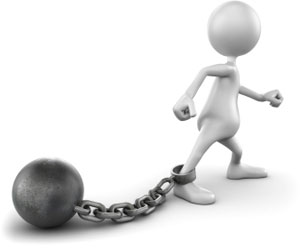 ALTRI STAKEHOLDER
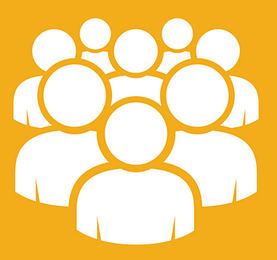 CORROTTI
Società Civile
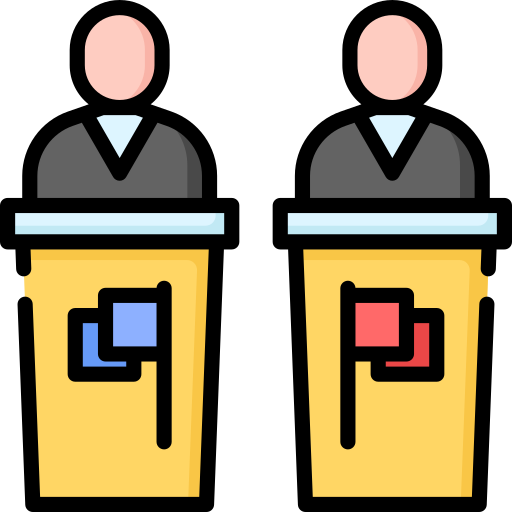 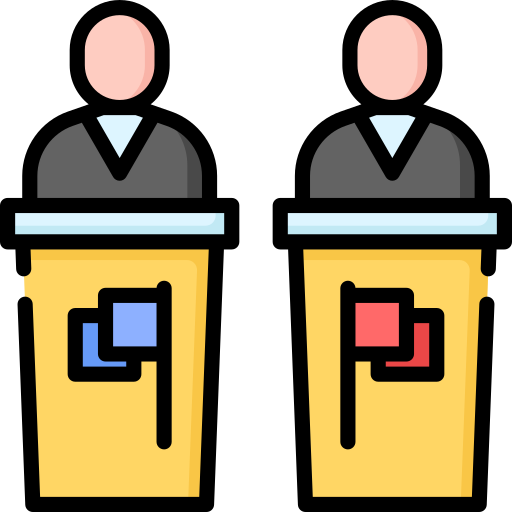 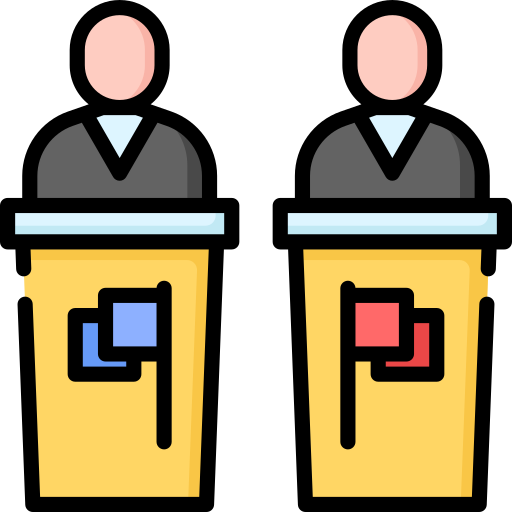 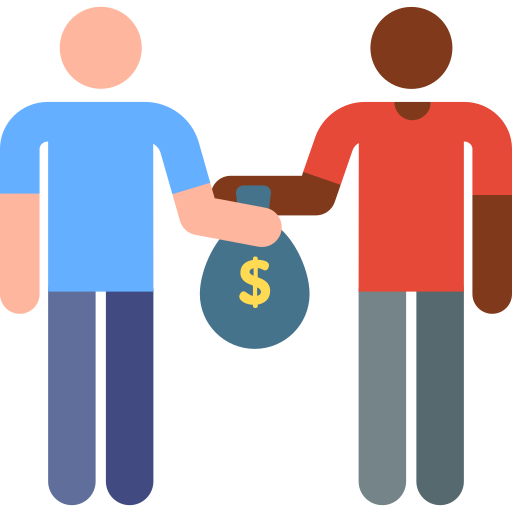 TRASPARENZA
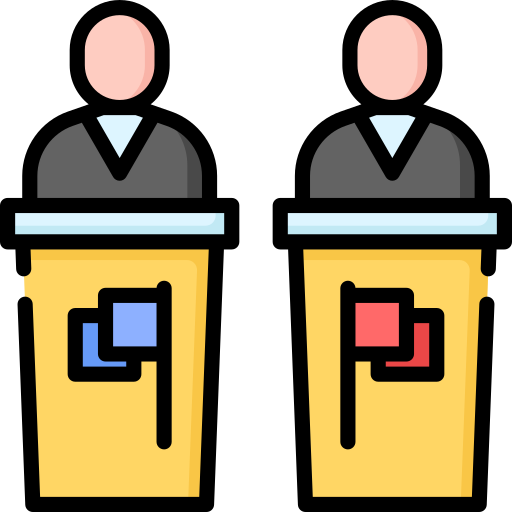 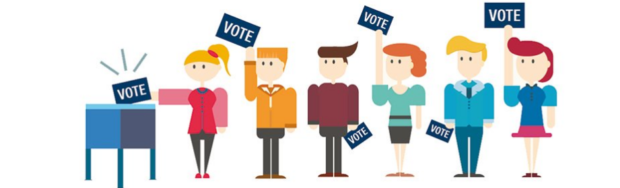 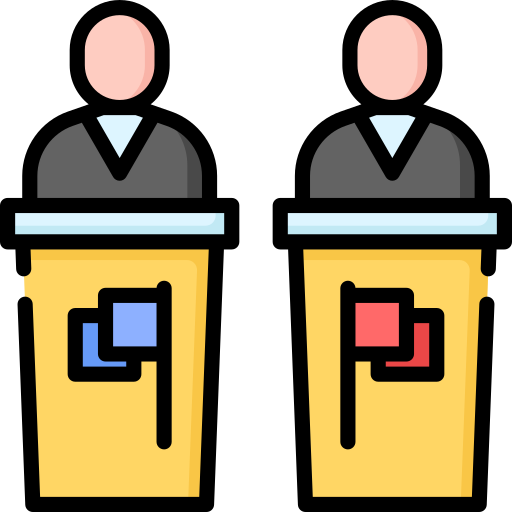 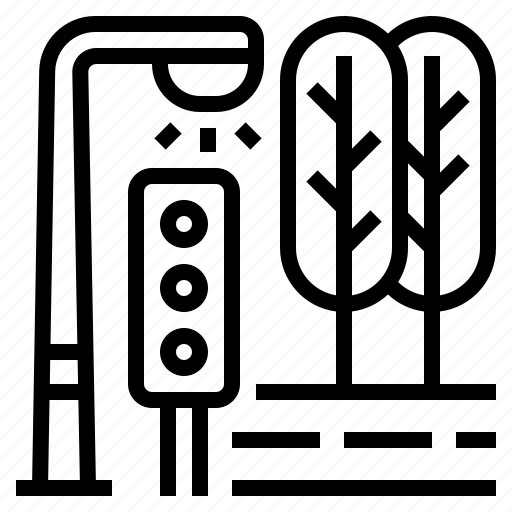 ELETTORI
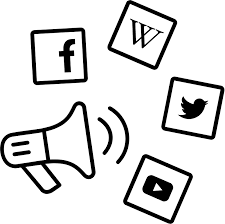 ONESTI
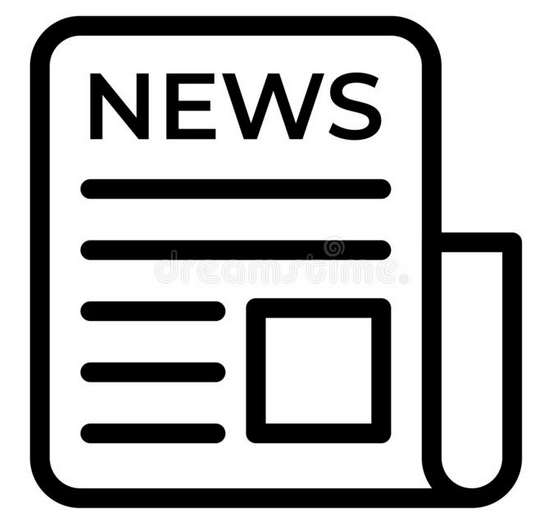 MEDIA
DOMANDA DI TRASPARENZA
Quanto riterrebbe utile avere delle norme che obblighino i partiti ad adottare maggiore trasparenza ? Ad esempio pubblicare i curriculum dei candidati, conflitti di interesse, dichiarazione dei redditi e patrimoni, etc...
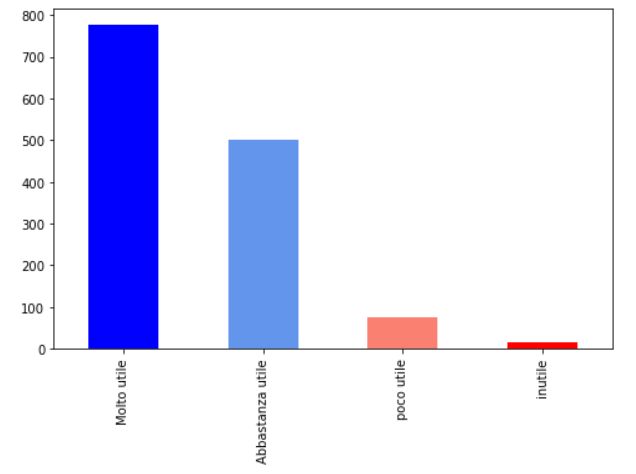 Chi ha visitato il sito?
Abbiamo tracciato l’attività degli intervistati utilizzando google analytics
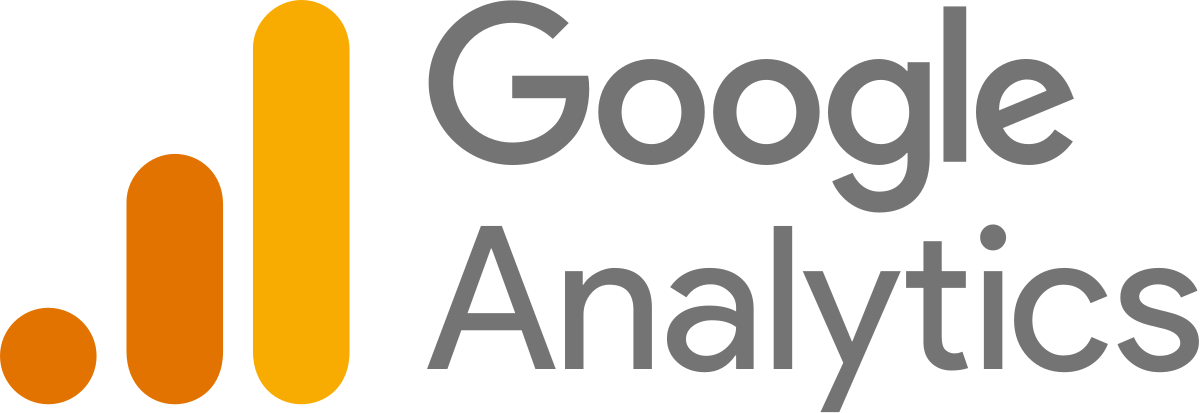 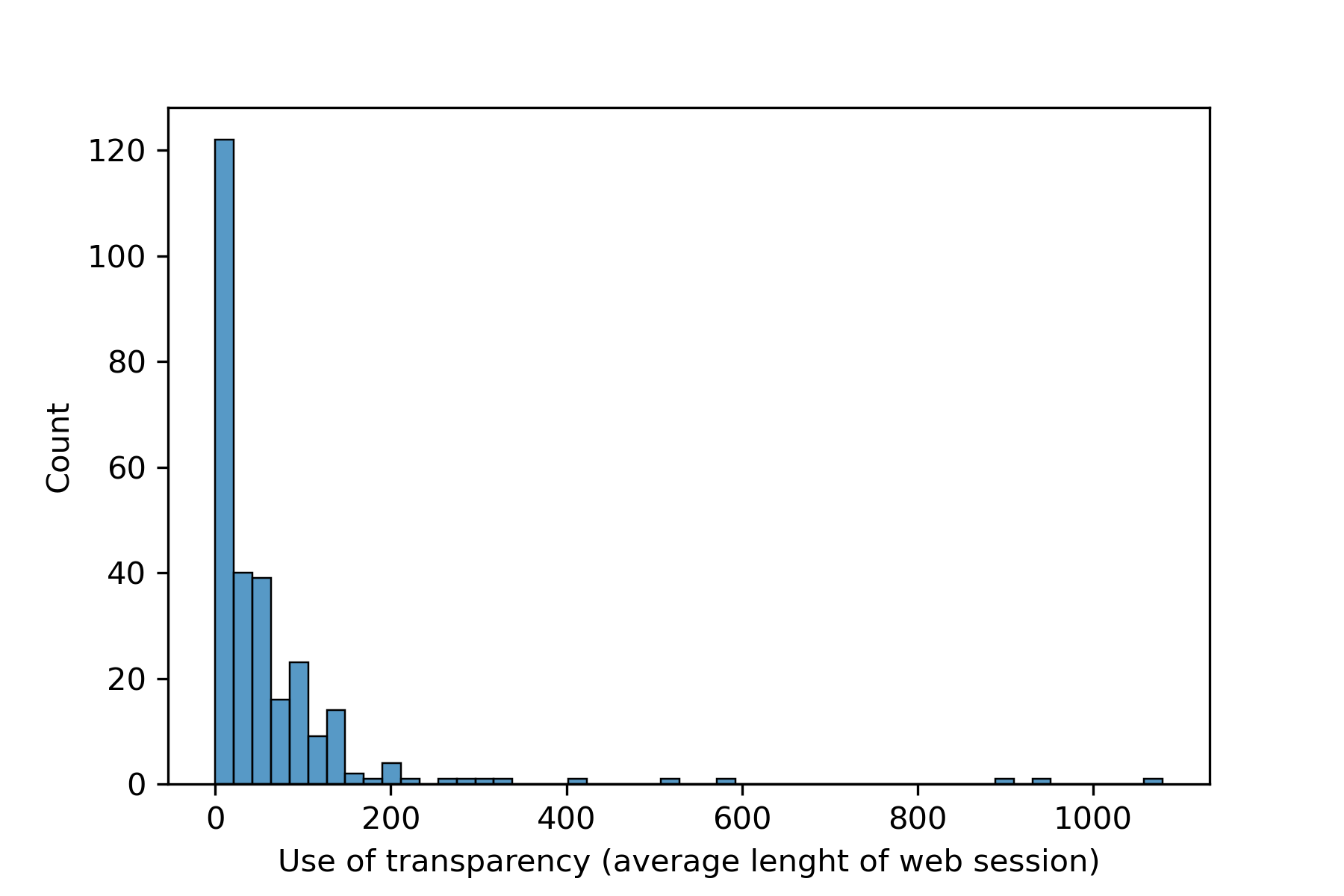 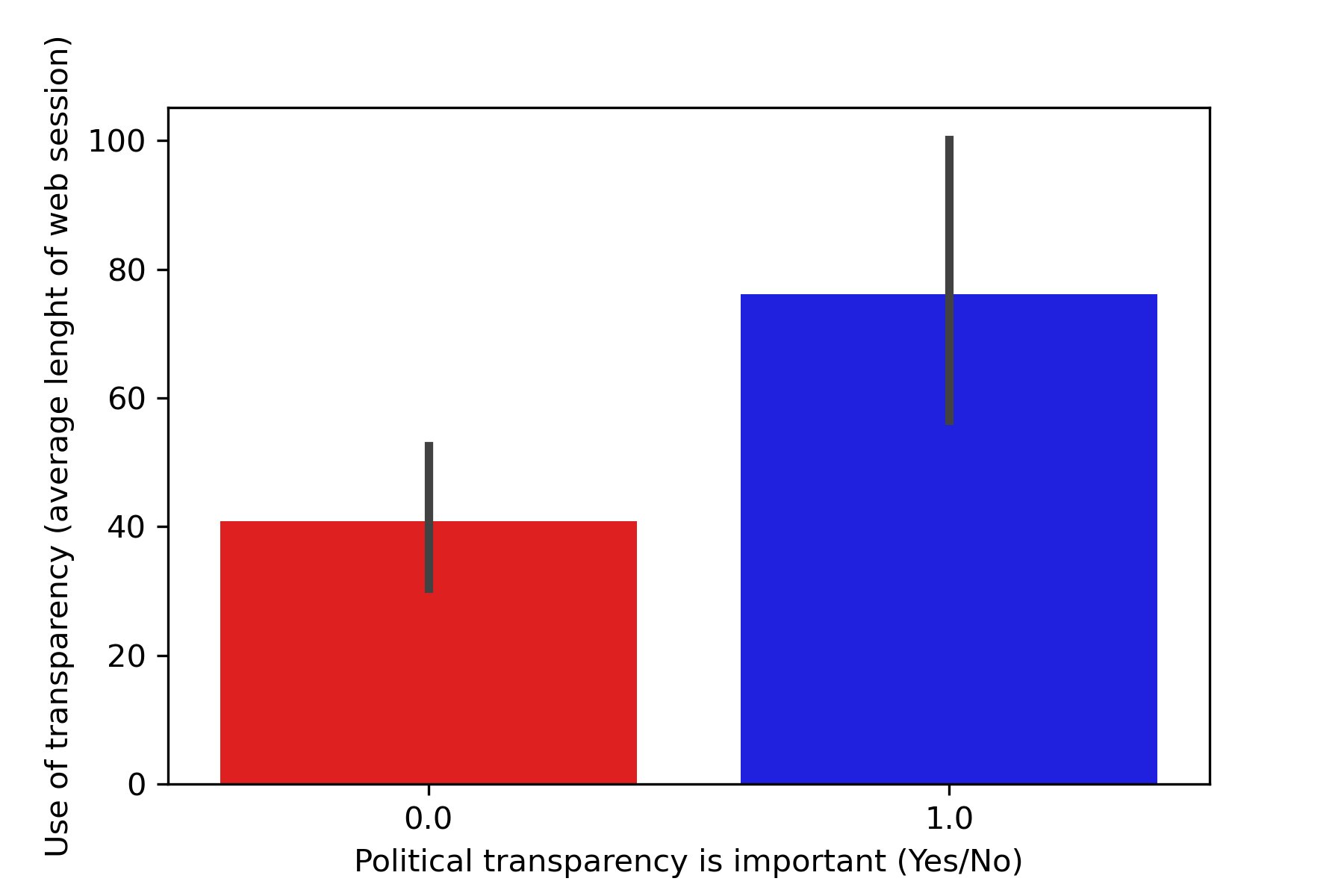 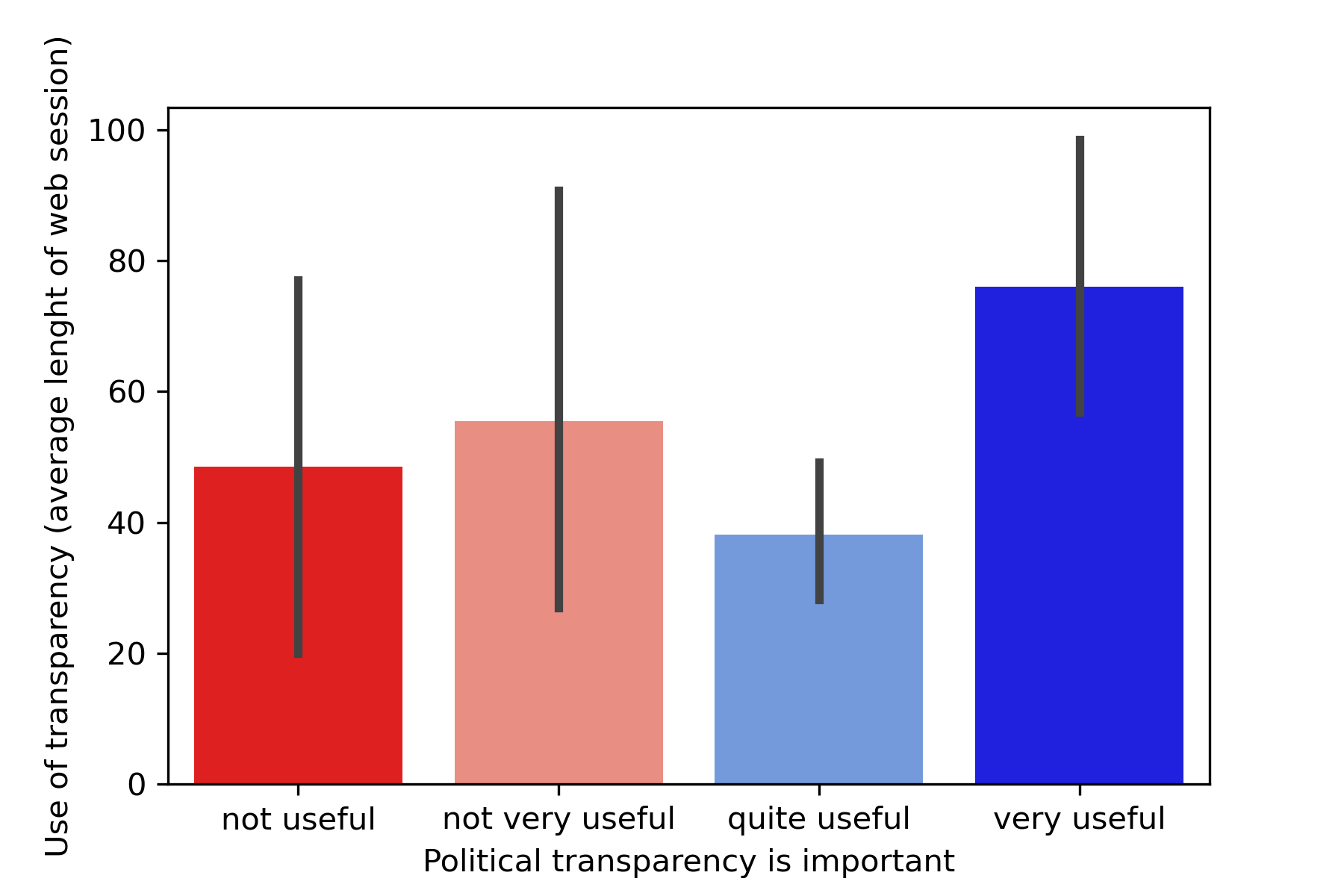 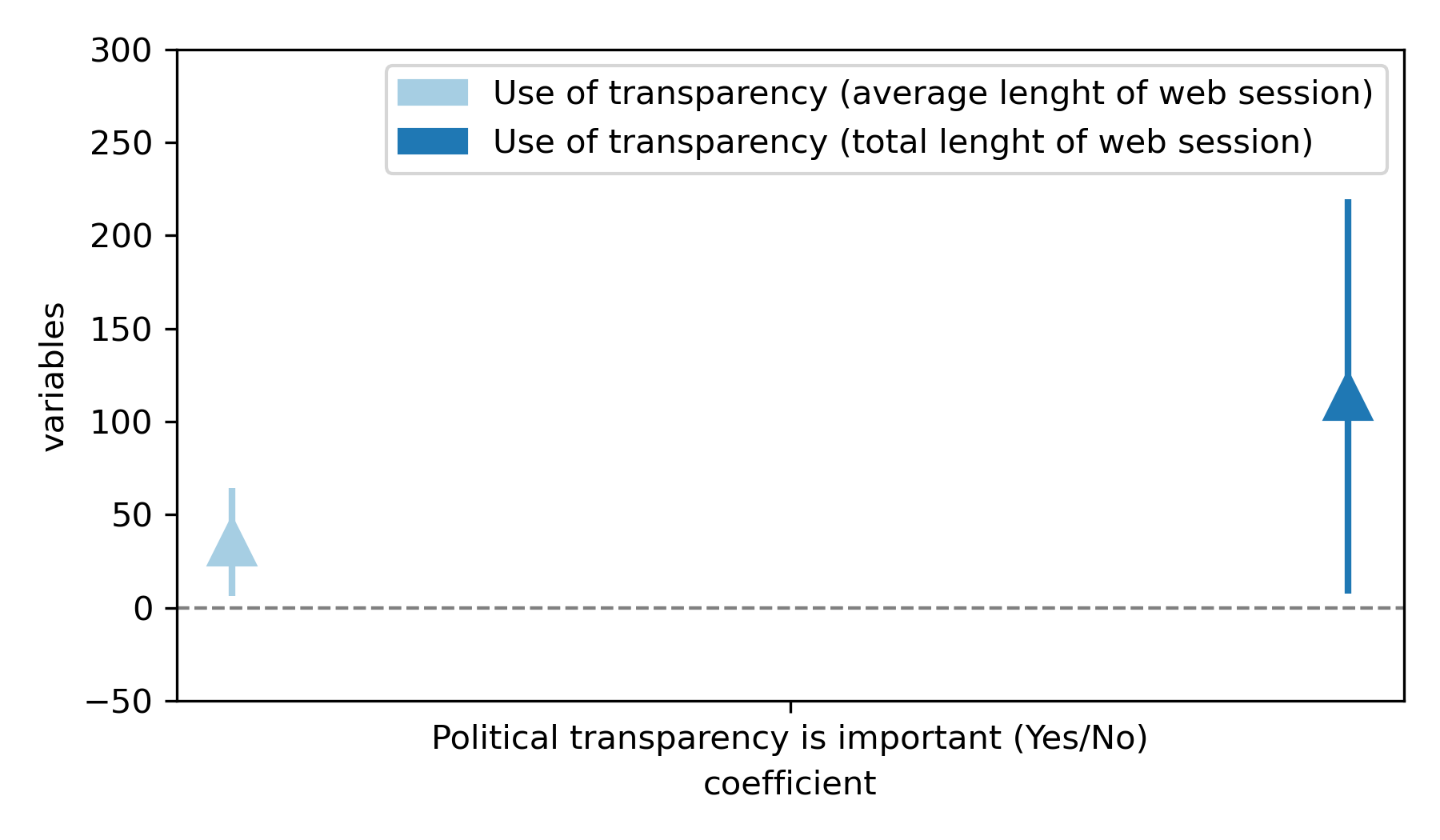 Conclusioni finali
Forte domanda per la trasparenza politica da parte degli elettori
Rimane incertezza sull’efficacia della trasparenza politica nell’influenzare la selezione della classe politica e sui fattori che influenzano gli effetti
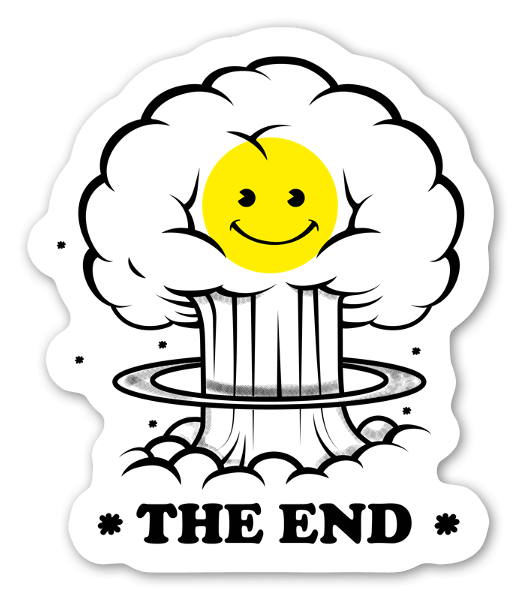 Slides here:
Personal page: www.gabrielepinto.it
Email: gabriele.pinto@uniroma1.it
Twitter: @gabrieleaopinto
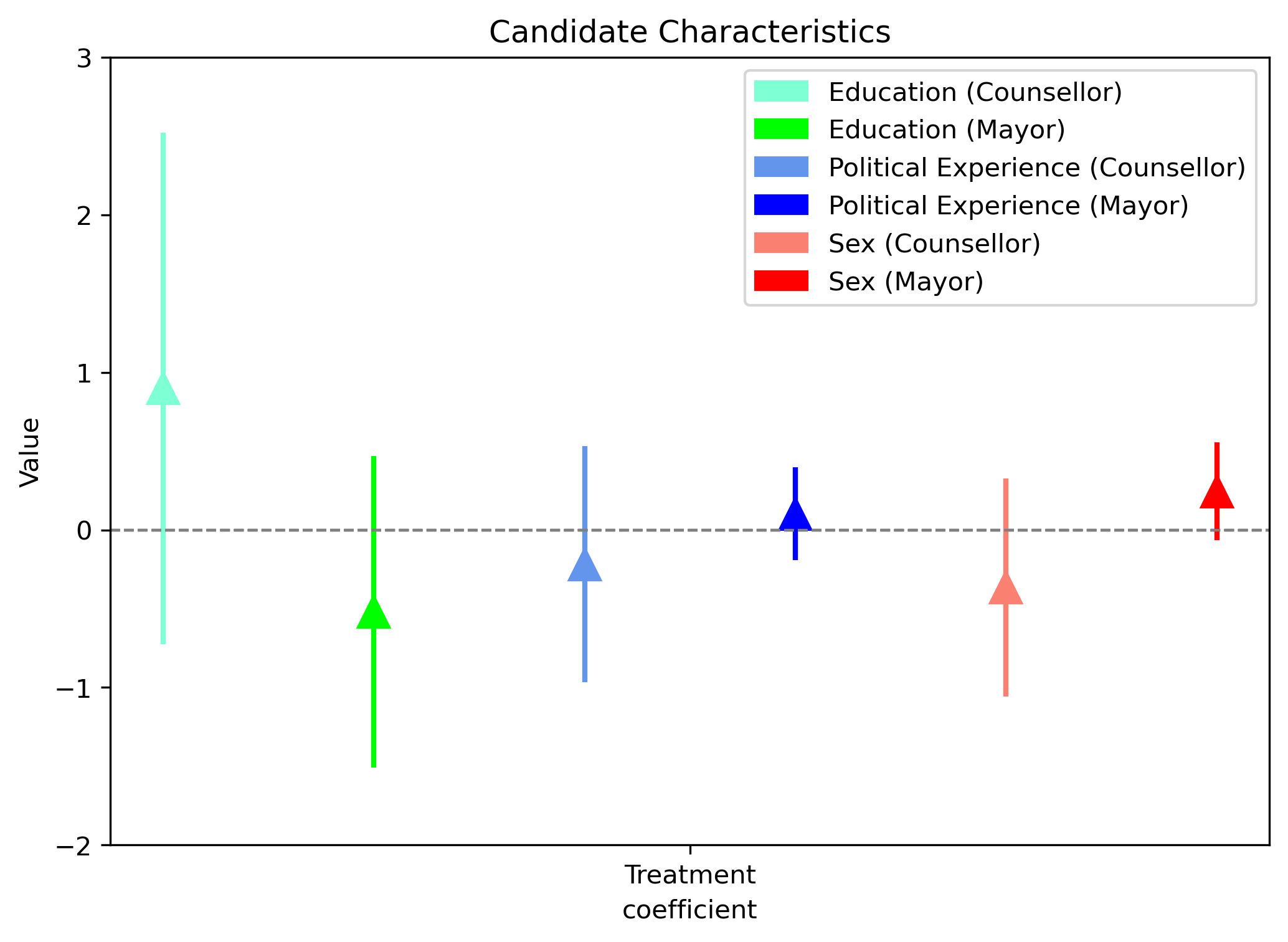 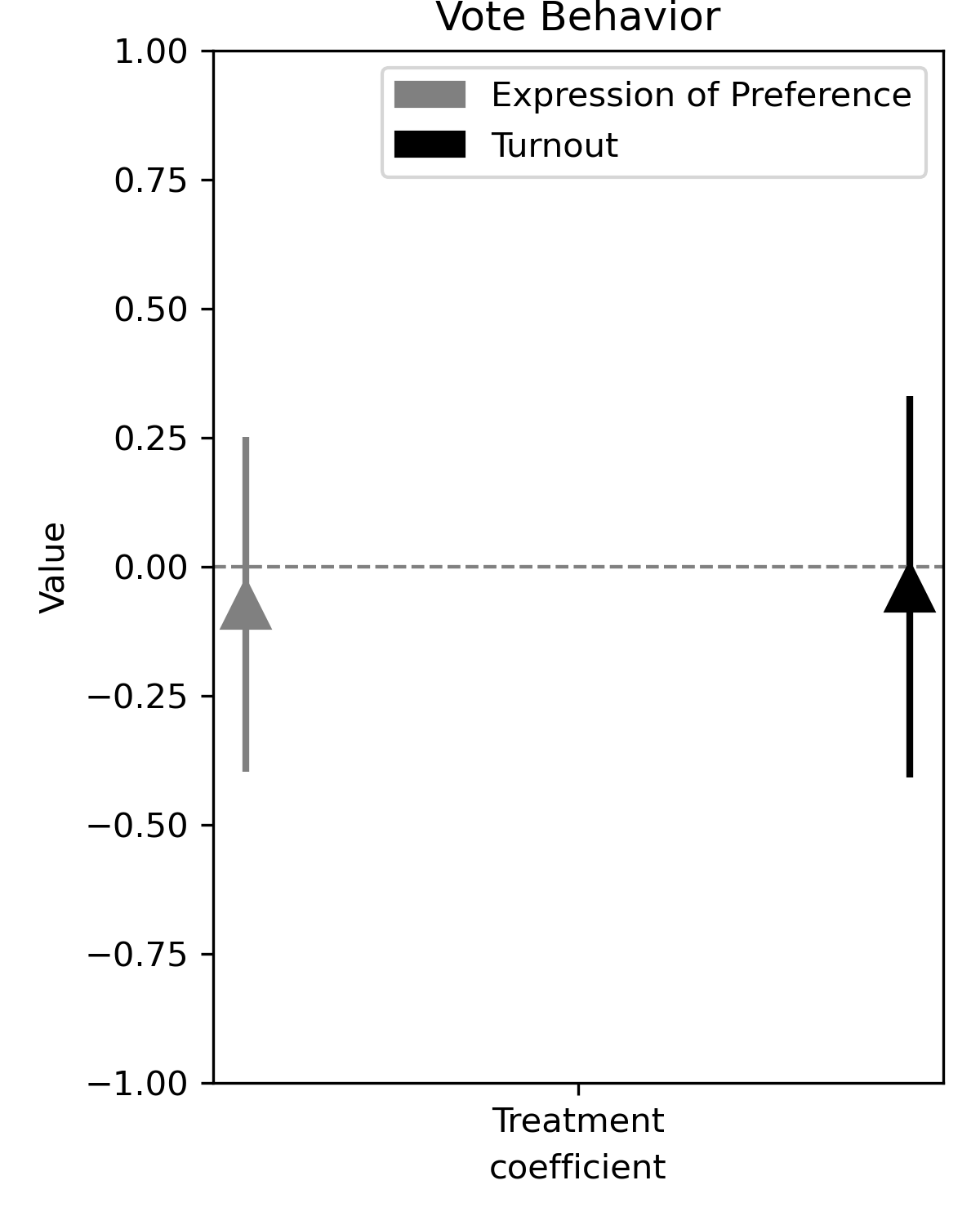 appendice
APPENDICE
Modello Probabilistico (LOGIT)
Coefficiente
Medio (-0.10)
Se l’intervallo di confidenza si “incrocia” con la linea dello zero, non possiamo rifiutare l’ipotesi nulla che il coefficiente è diverso da zeronon c’è nessun effetto
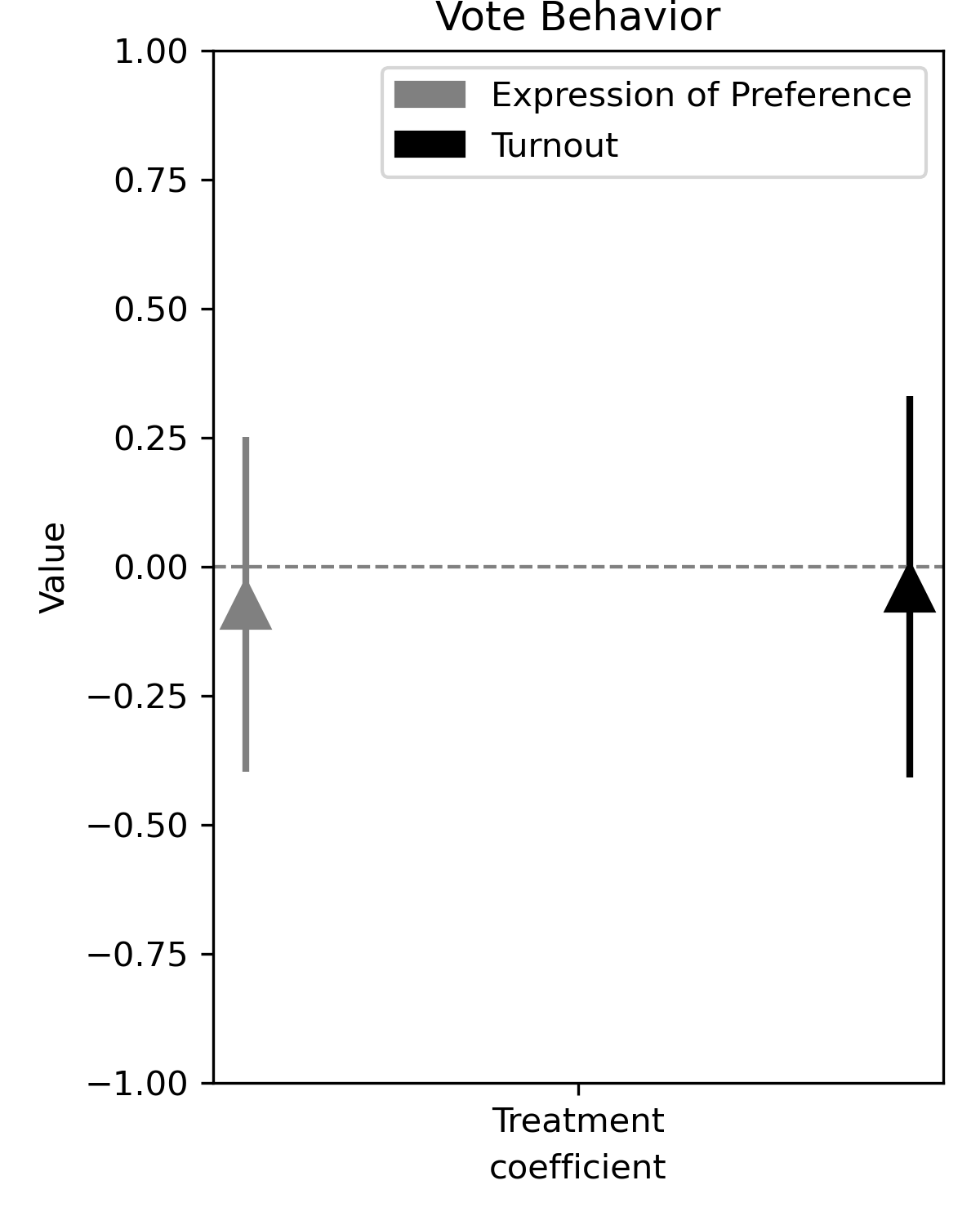 Intervallo di confidenza 95%
Attenzione a l’interpretazione delle ipotesi e degli intervalli di confidenza
https://www.nature.com/articles/d41586-019-00857-9
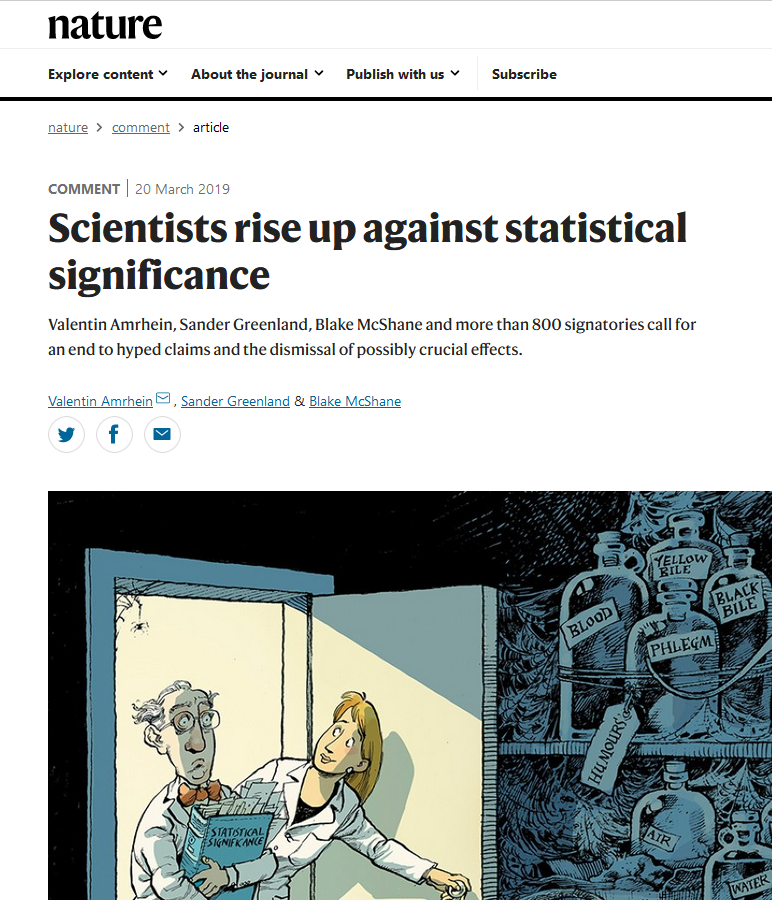 RISULTATI 1
Linea dello zero
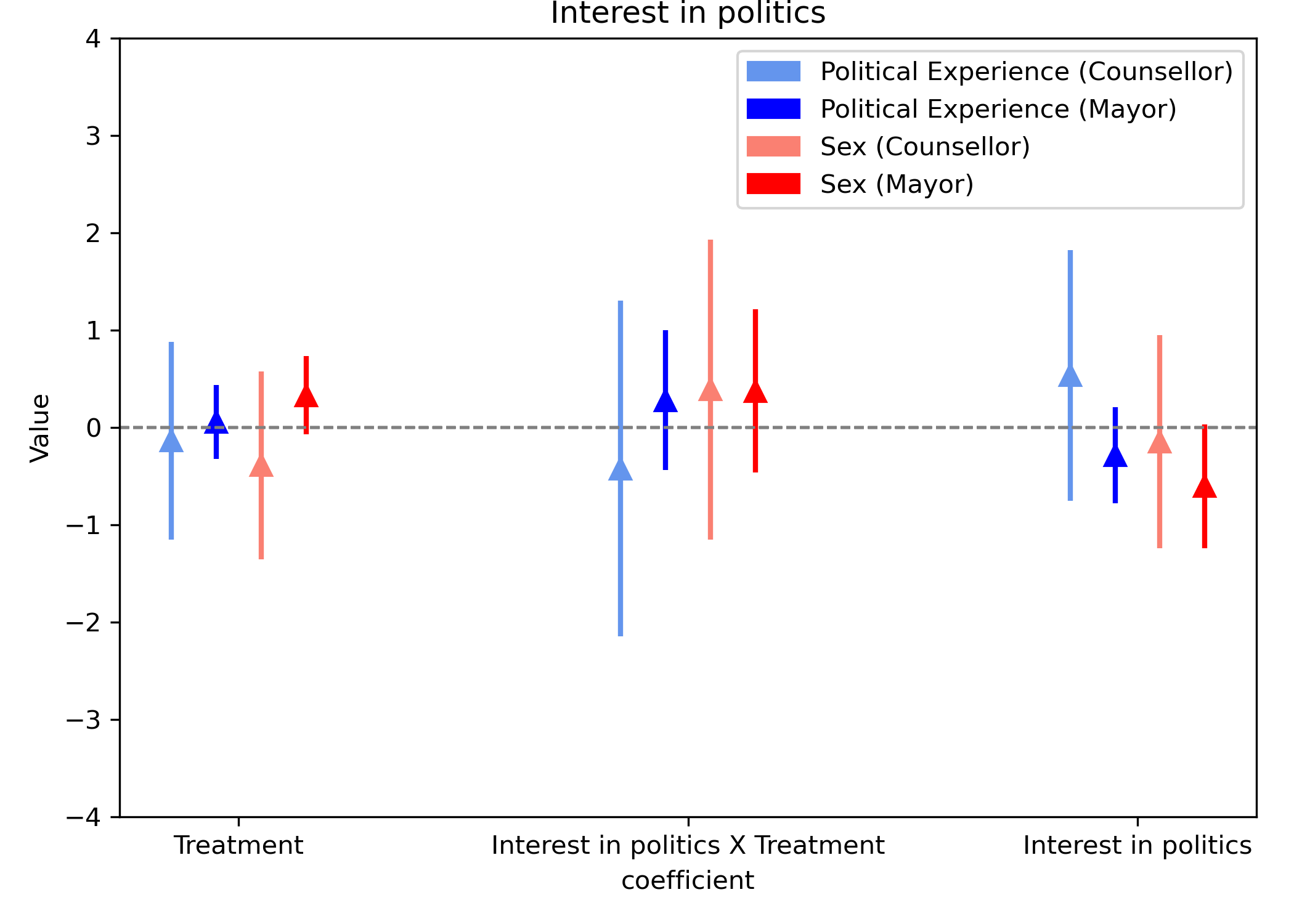 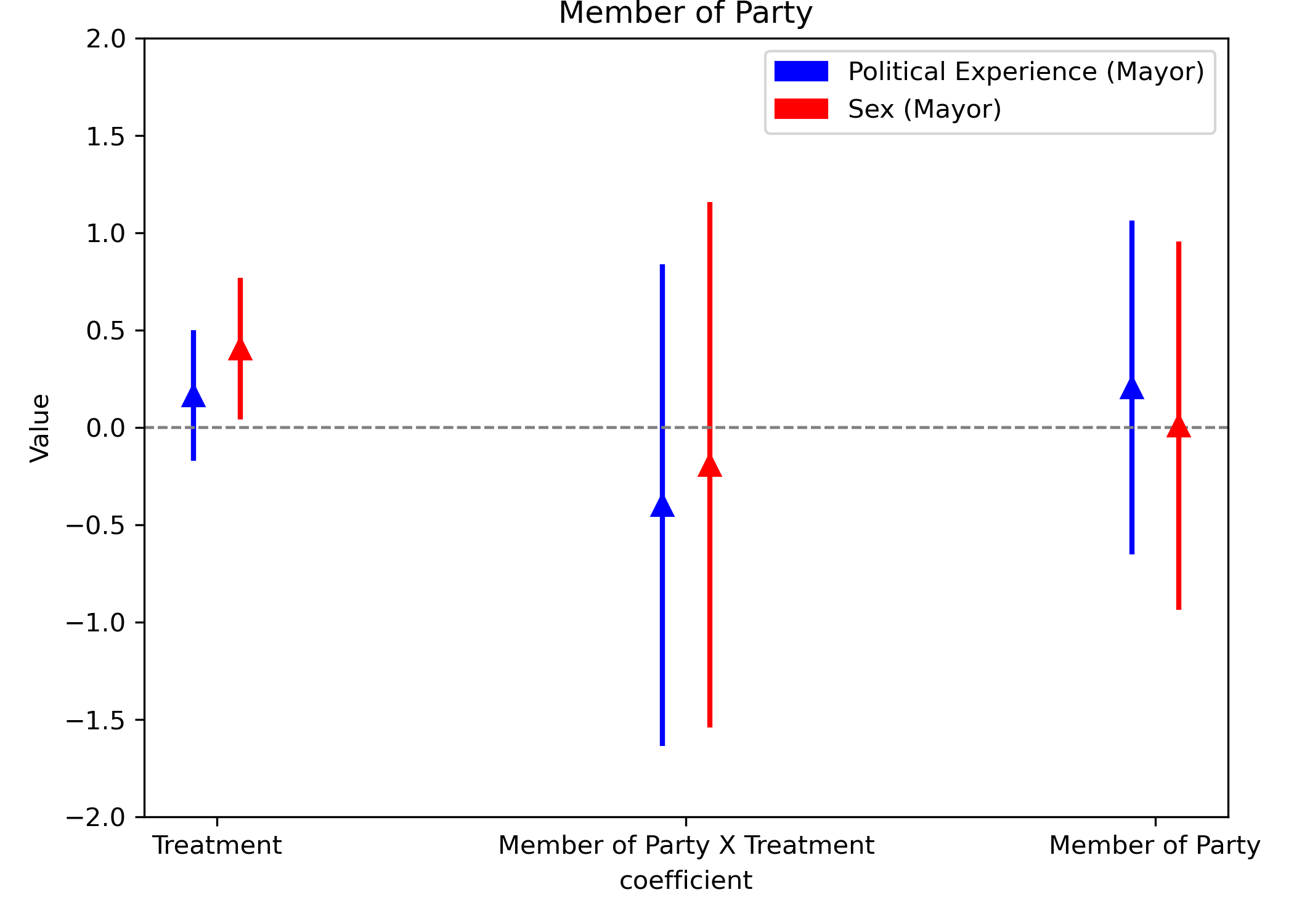 RISULTATI 2
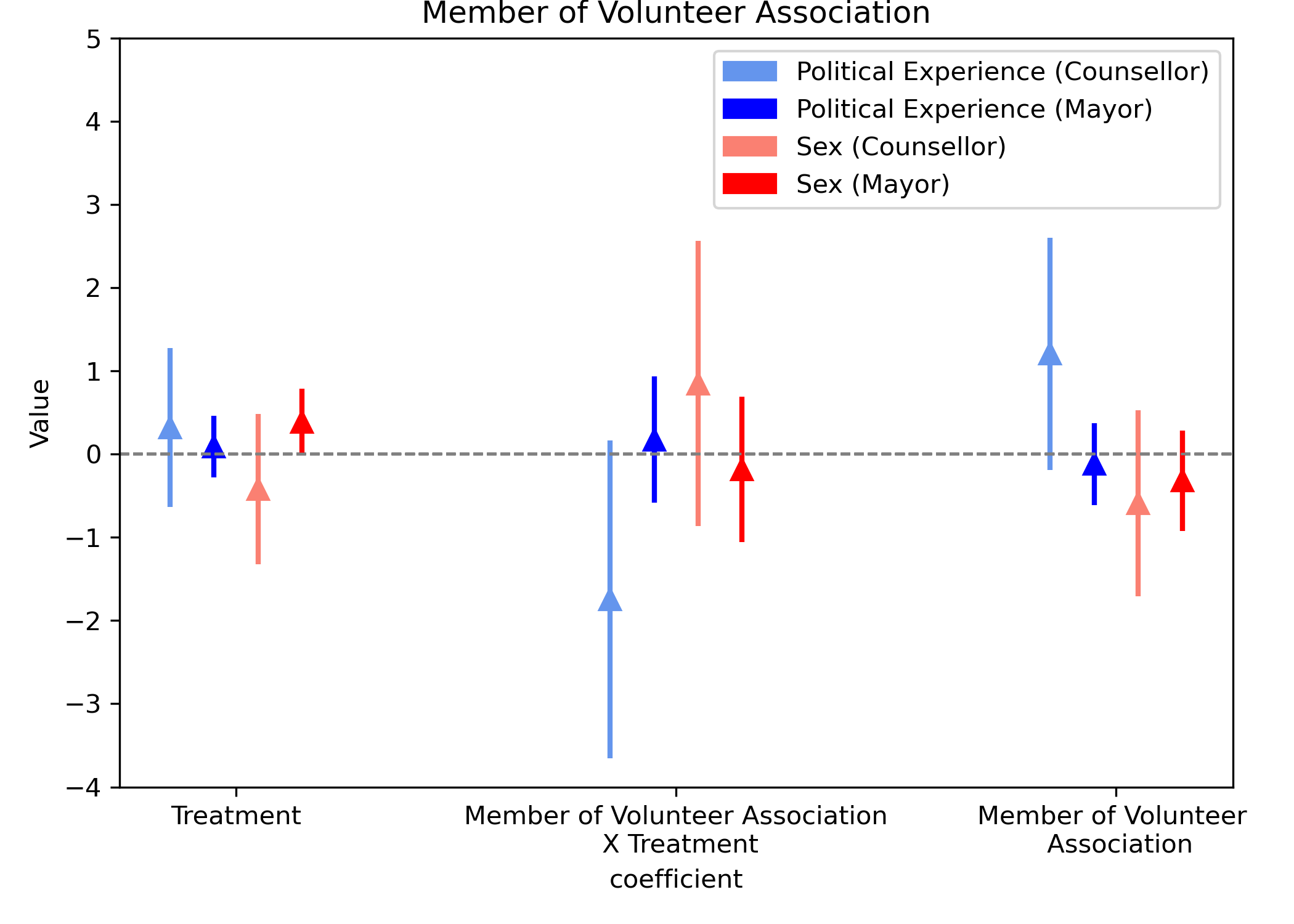 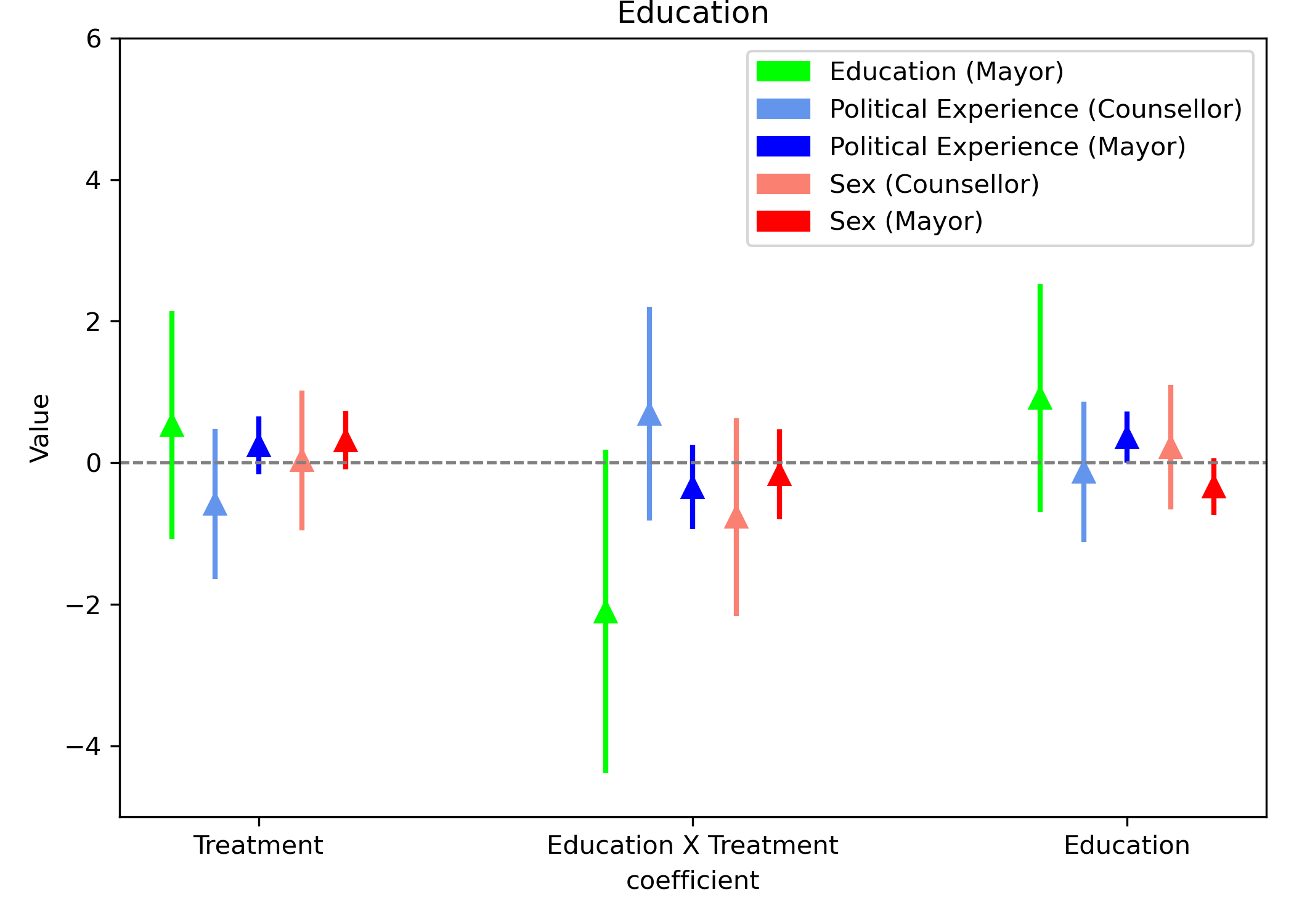 RISULTATI 3
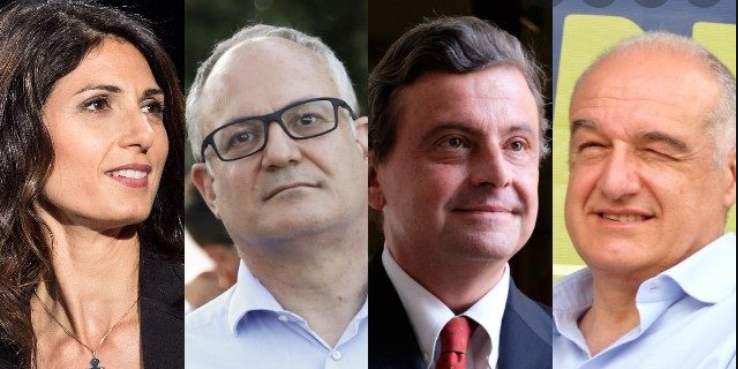 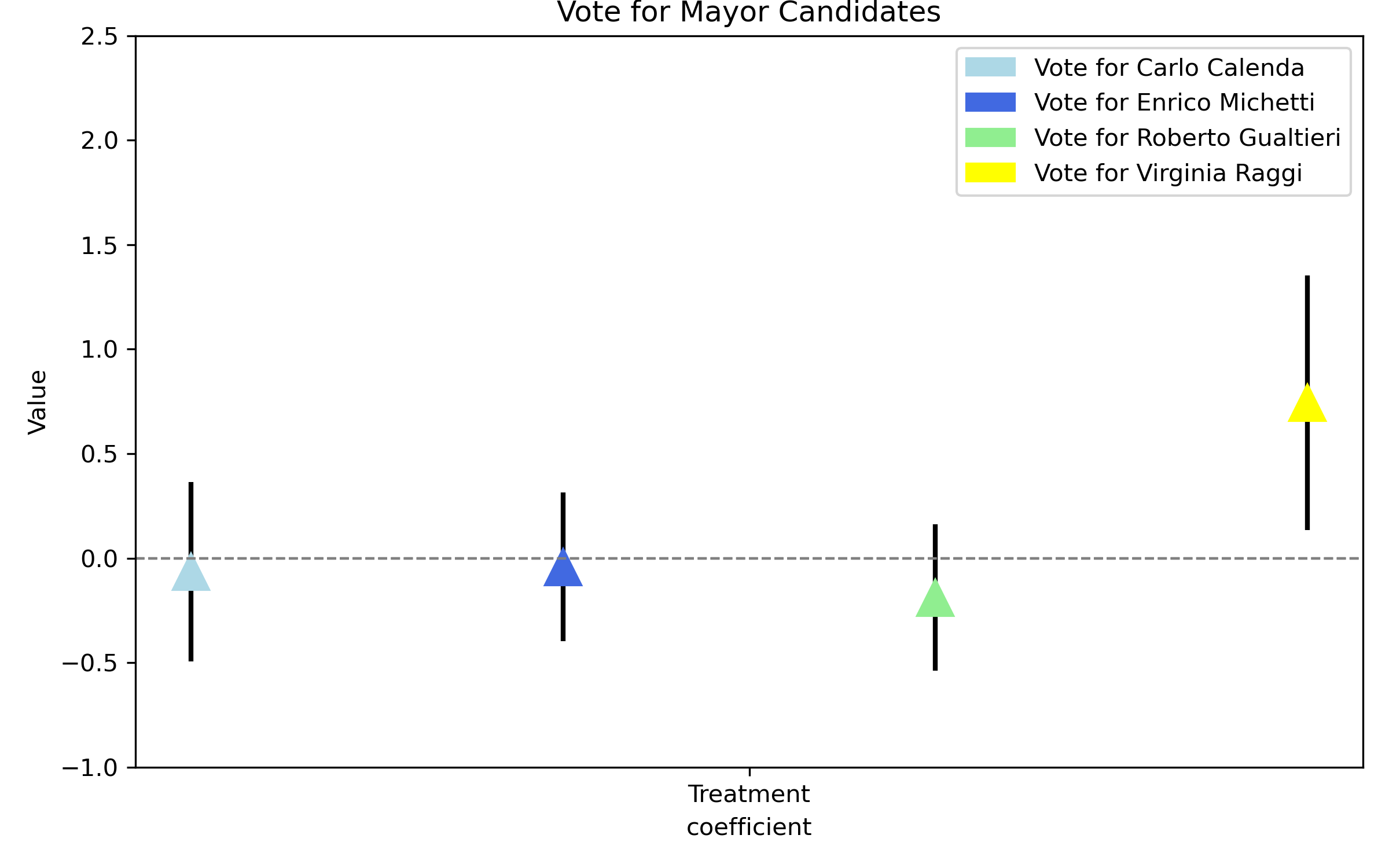 RISULTATI 4
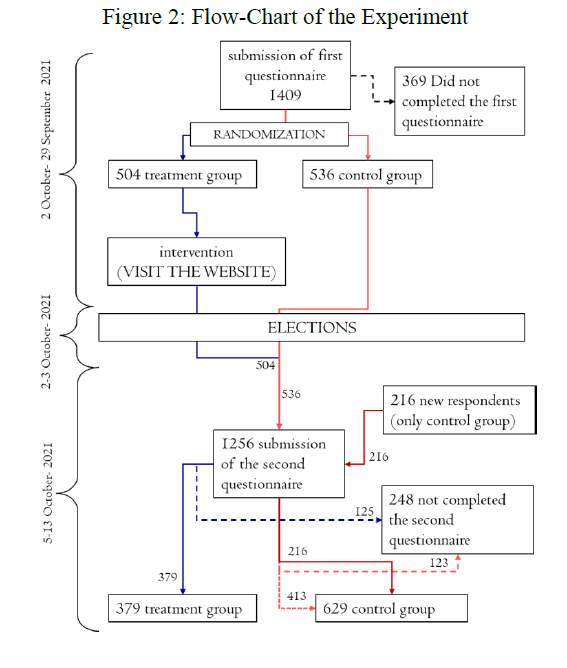 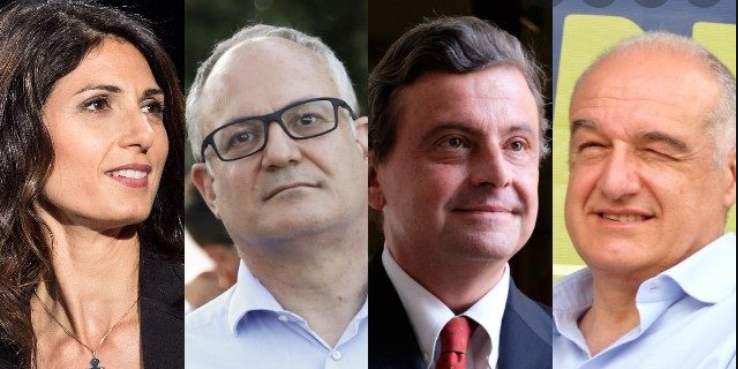 CANDIDATI CONSIGLIO COMUNALE
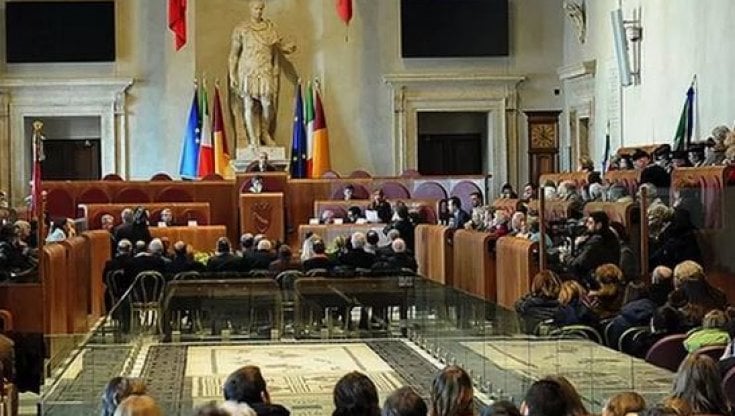 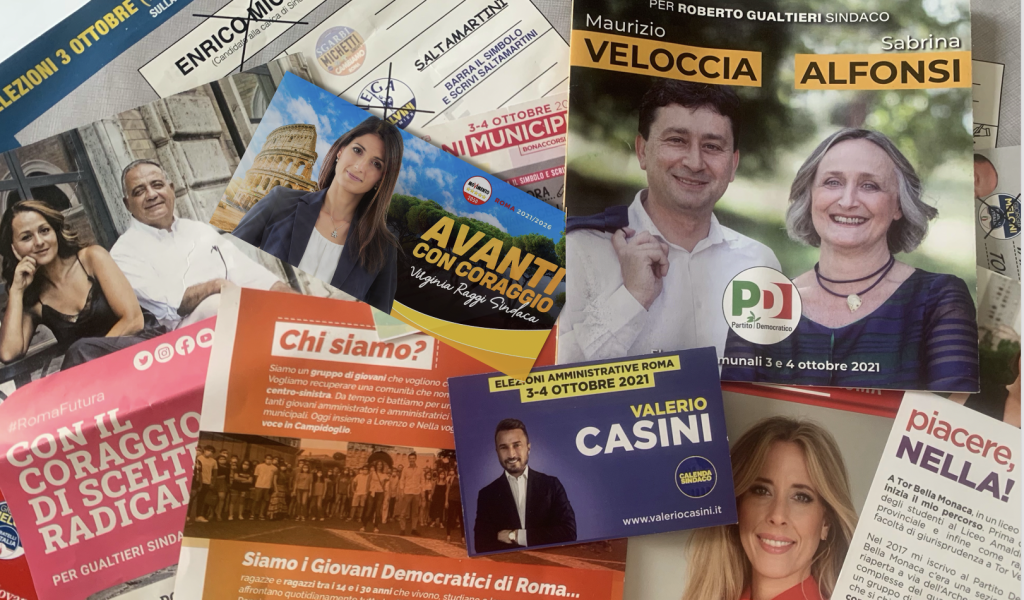 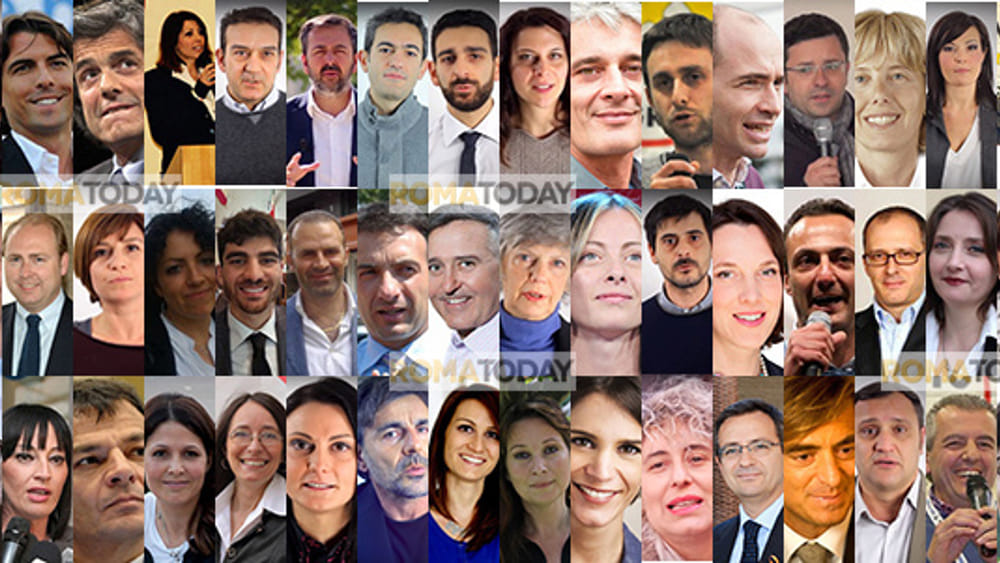 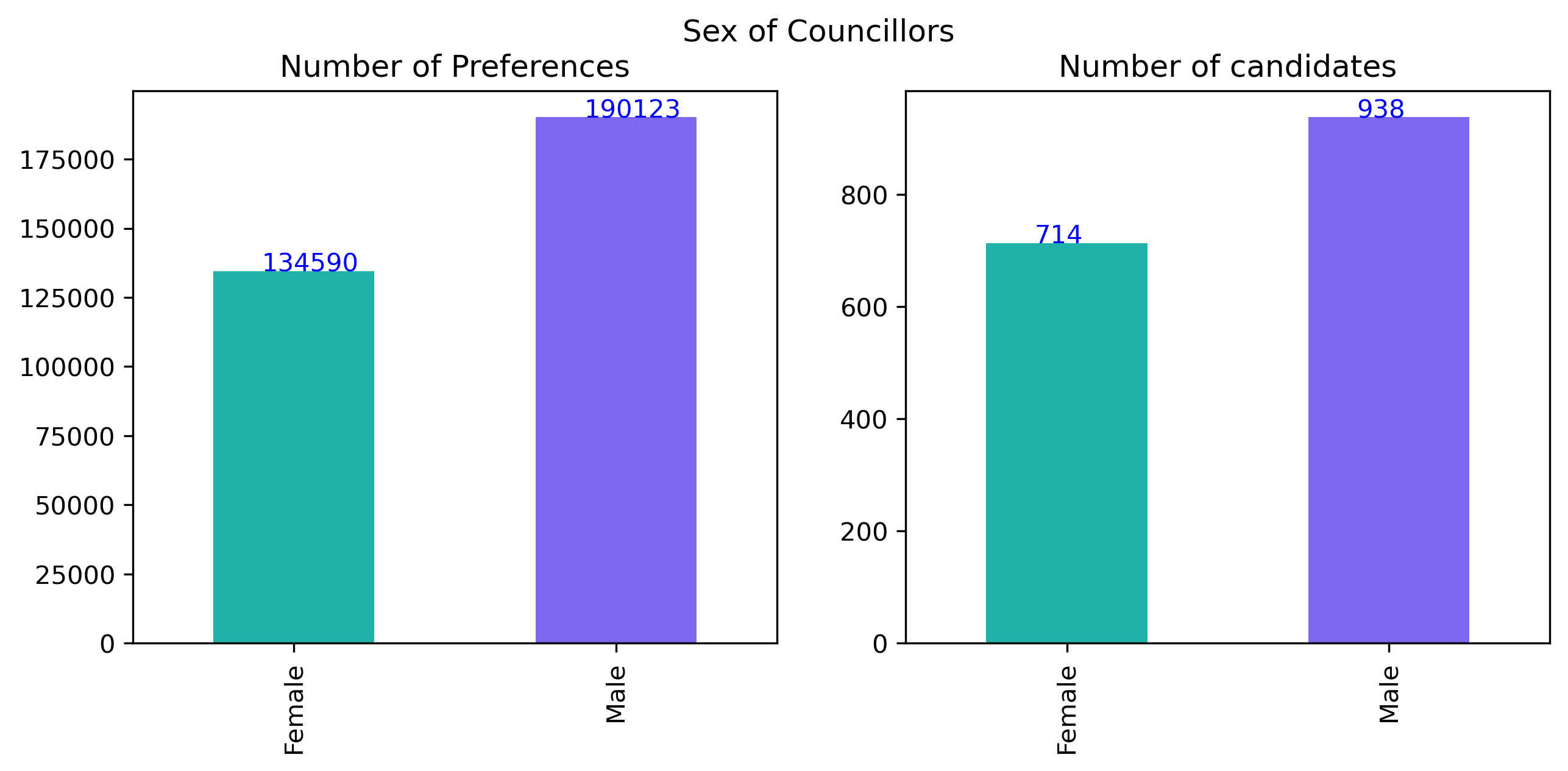 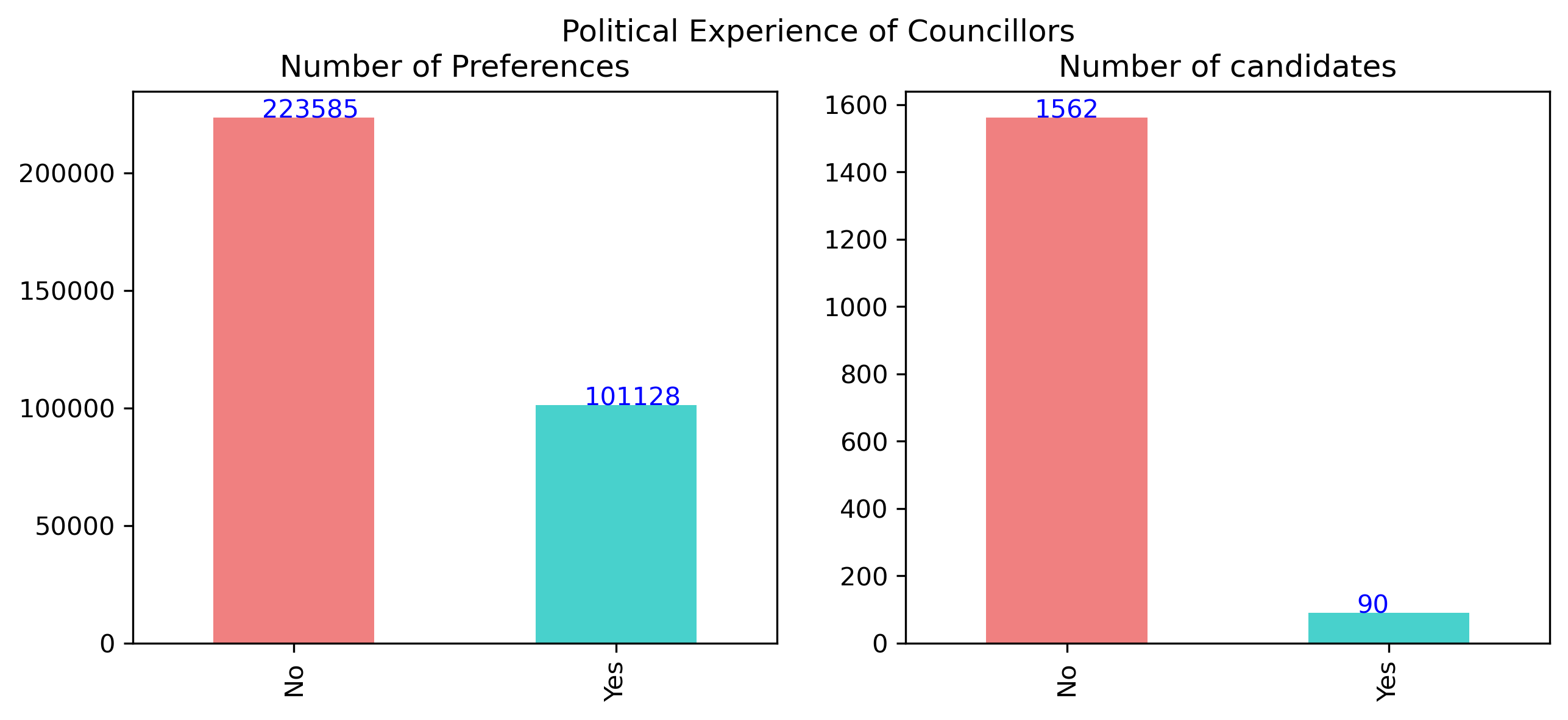 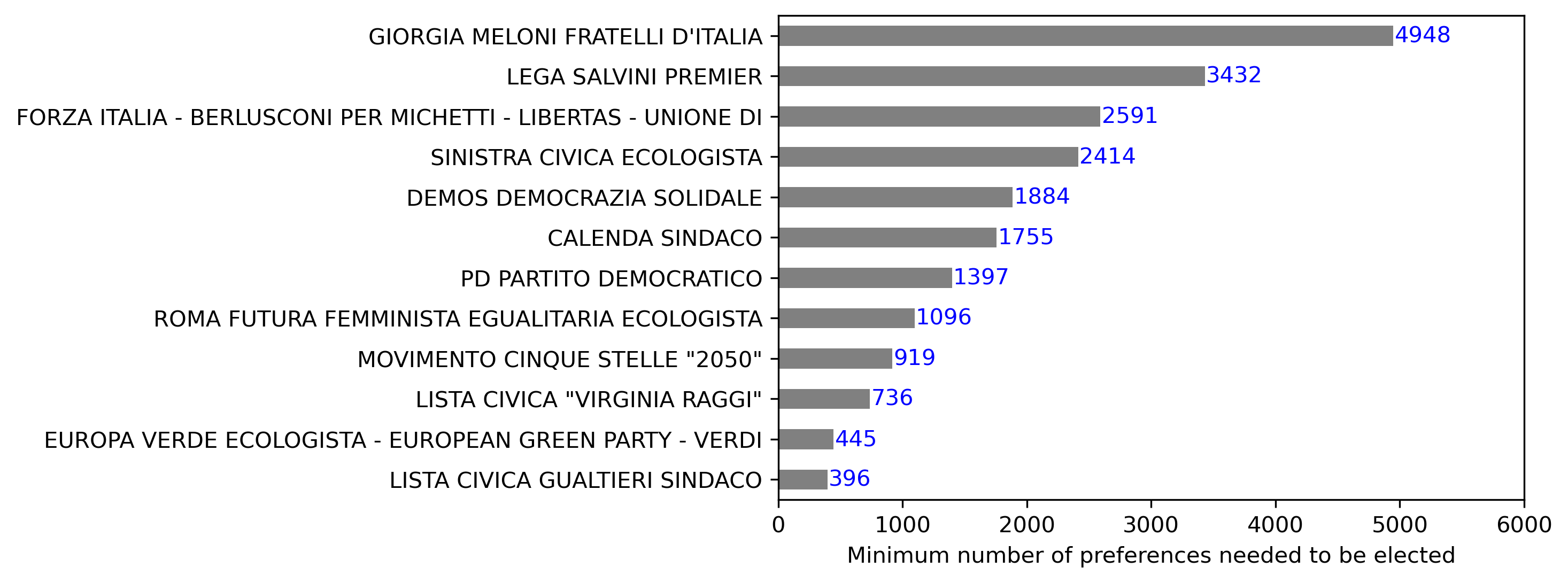 references
International, T. (2021). Corruption Perceptions Index 2020. https://images.transparencycdn.org/images/CPI2020_Report_EN_0802-WEB-1_2021-02-08-103053.pdf 

Leiser, D., & Shemesh, Y. (2018). How we misunderstand economics and why it matters: The psychology of bias, distortion and conspiracy. Routledge London and New York. 

McGee, R., & Gaventa, J. (2011). Shifting Power? Assessing the Impact of Transparency and Accountability Initiatives. IDS Working Papers, 2011(383), 1–39. https://doi.org/https://doi.org/10.1111/j.2040-0209.2011.00383\_2.x 

Mechtel, M. (2014). It’s the occupation, stupid! Explaining candidates’ success in low-information elections. European Journal of Political Economy, 33, 53–70. 

Pande, R. (2011). Can Informed Voters Enforce Better Governance? Experiments in Low Income Democracies. Annual Review of Economics, 3, 215–237. 

Pande, R., Banerjee, A., Green, D., & McManus, J. (2014). Are Poor Voters Indifferent to Whether Elected Leaders are Criminal or Corrupt? A Vignette Experiment in Rural India. Political Communications, 31, 391–407. 

Pande, R., Banerjee, A., & Walton, M. (2012). Delhi’s Slum-Dwellers: Deprivation, Preferences, and Political Engagement among the Urban Poor. International Growth Center.
Ashworth, S. (2012). Electoral Accountability: Recent Theoretical and Empirical Work. Annual Review of Political Science, 15(1), 183–201. https://doi.org/10.1146/annurev-polisci-031710-103823 
Bank, W. (2016). Making Politics Work for Development: Harnessing Transparency and Citizen Engagement. The World Bank. 
Bhandari, A., Larreguy, H., & Marshall, J. (n.d.). Able and Mostly Willing: An Empirical Anatomy of Information’s Effect on Voter-Driven Accountability in Senegal. American Journal of Political Science, n/a(n/a). https://doi.org/https://doi.org/10.1111/ajps.12591 
Brennan, J. (2016). Against democracy. Princeton University Press. 
Campbell, R., & Cowley, P. (2014). What Voters Want: Reactions to Candidate Characteristics in a Survey Experiment. Political Studies, 62(4), 745–765. https://doi.org/10.1111/1467-9248.12048 
Caplan, B. (2011). The Myth of the Rational Voter: Why Democracies Choose Bad Policies-New Edition. Princeton University Press. 
Dunning, T., Grossman, G., Humphreys, M., Hyde, S. D., McIntosh, C., Nellis, G., Adida, C. L., Arias, E., Bicalho, C., Boas, T. C., & others. (2019). Voter information campaigns and political accountability: Cumulative findings from a preregistered meta-analysis of coordinated trials. Science Advances, 5(7), eaaw2612. 
Fearon, J. D. (1999). Electoral Accountability and the Control of Politicians: Selecting Good Types versus Sanctioning Poor Performance. In A. Przeworski, S. C. Stokes, & B. Manin (Eds.), Democracy, Accountability, and Representation (pp. 55–97). Cambridge University Press. https://doi.org/10.1017/CBO9781139175104.003 
Grossman, G., Michelitch, K., & Prato, C. (2020). The Effect of Sustained Transparency on Electoral Accountability.
https://www.tylervigen.com/spurious-correlations
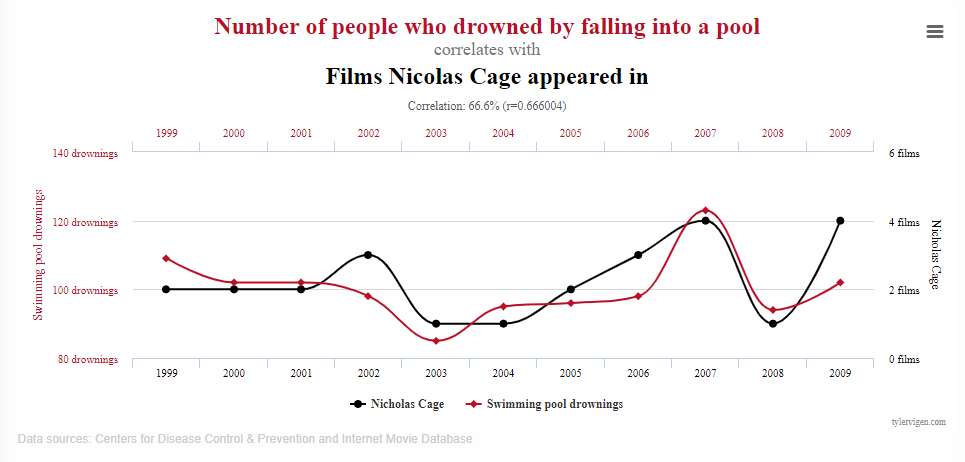